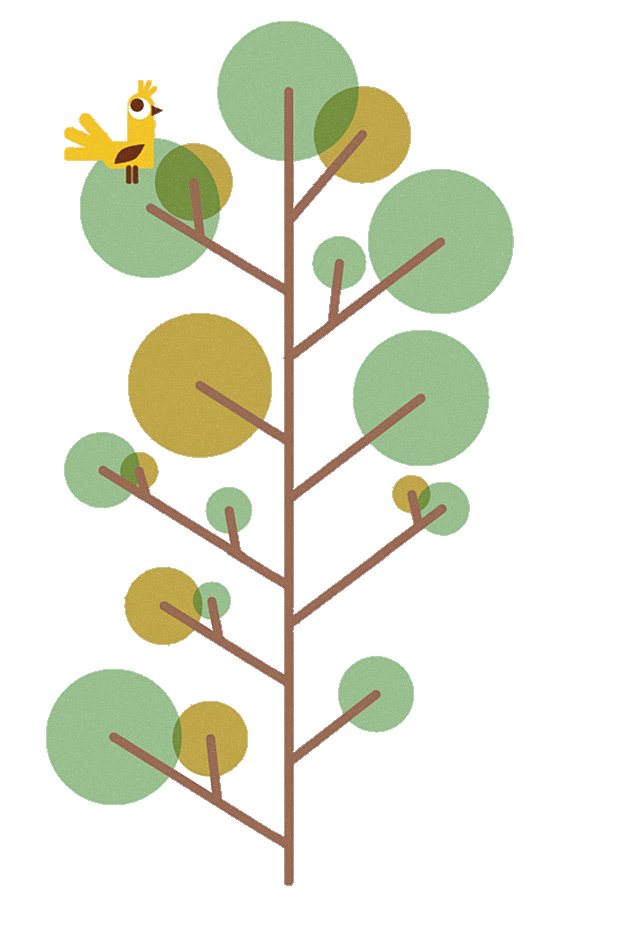 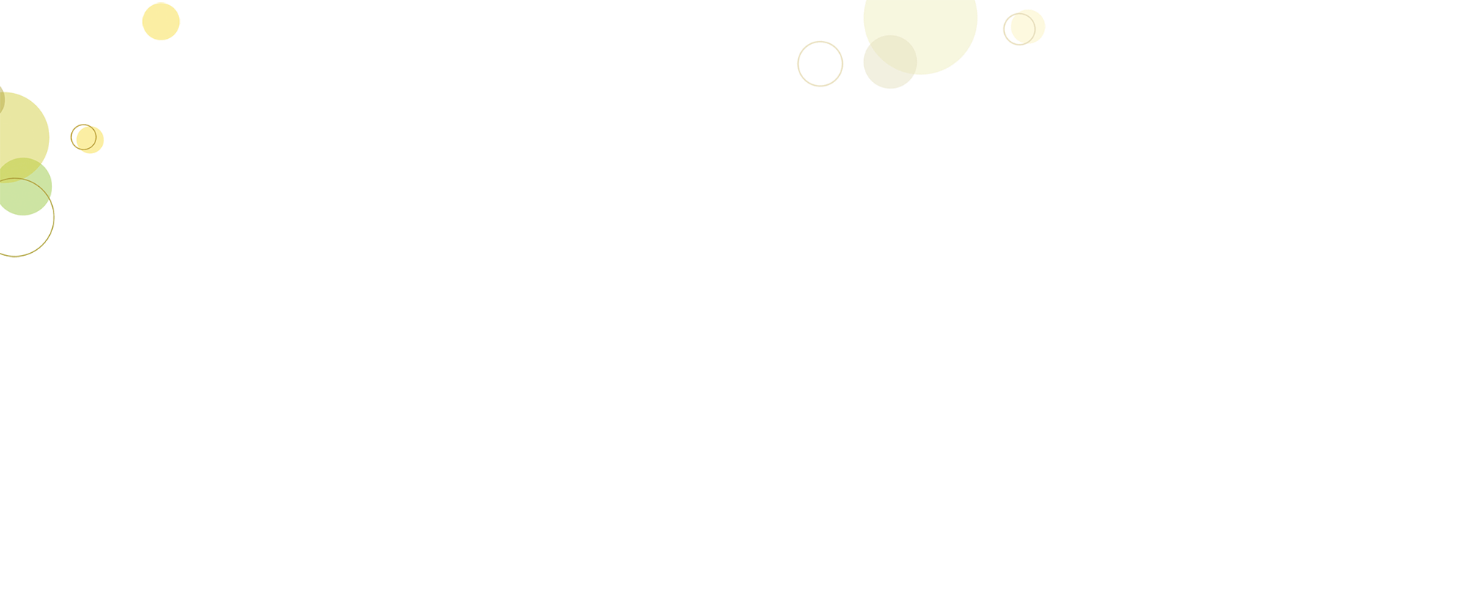 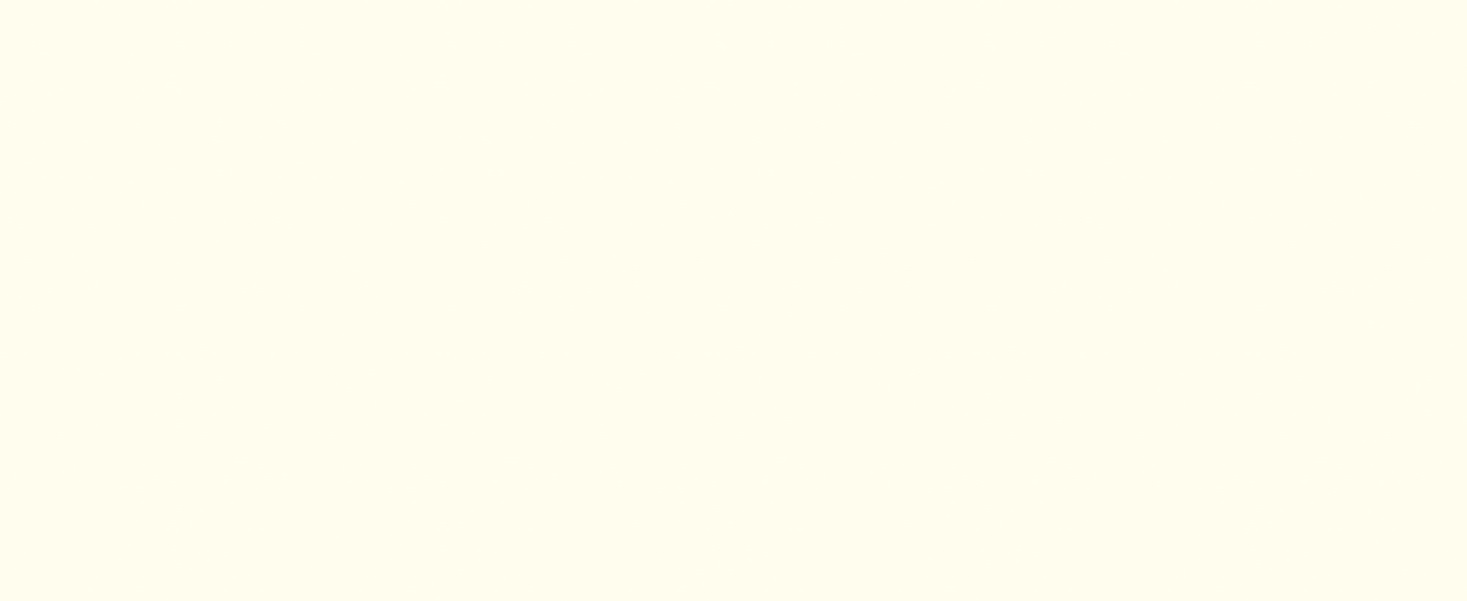 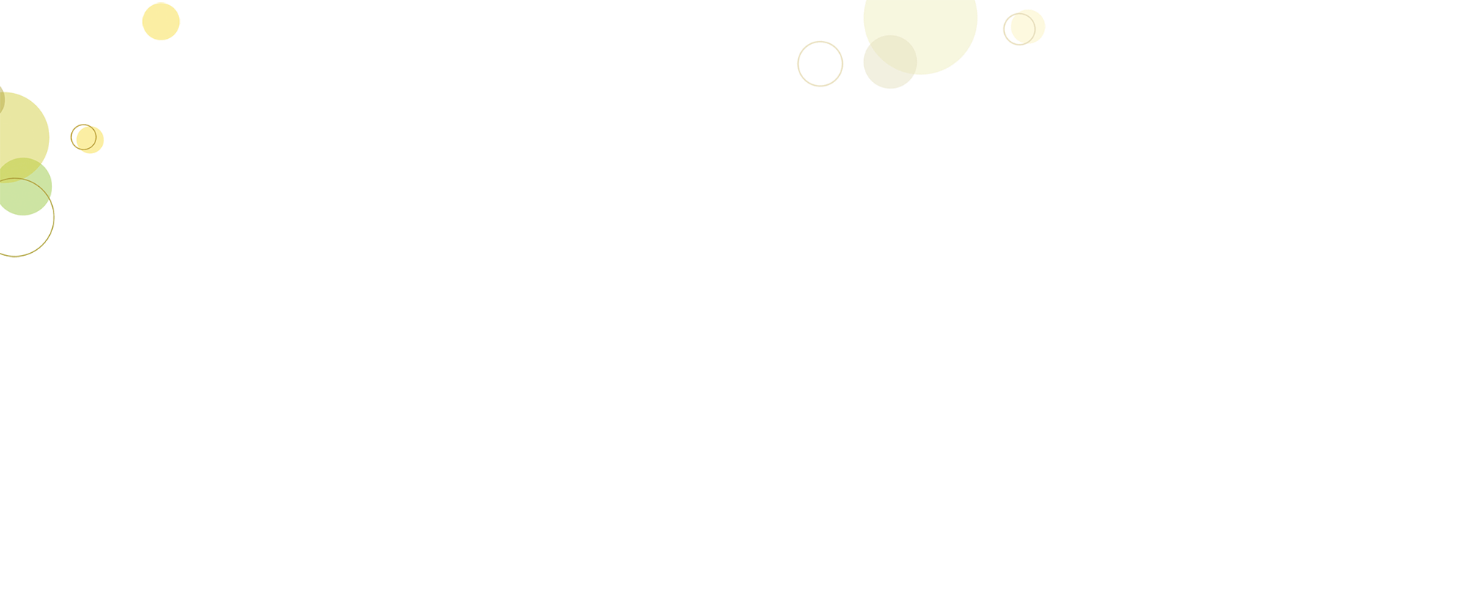 CHÀO MỪNG CÁC EM 
CÙNG ĐẾN VỚI TIẾT HỌC HÔM NAY!
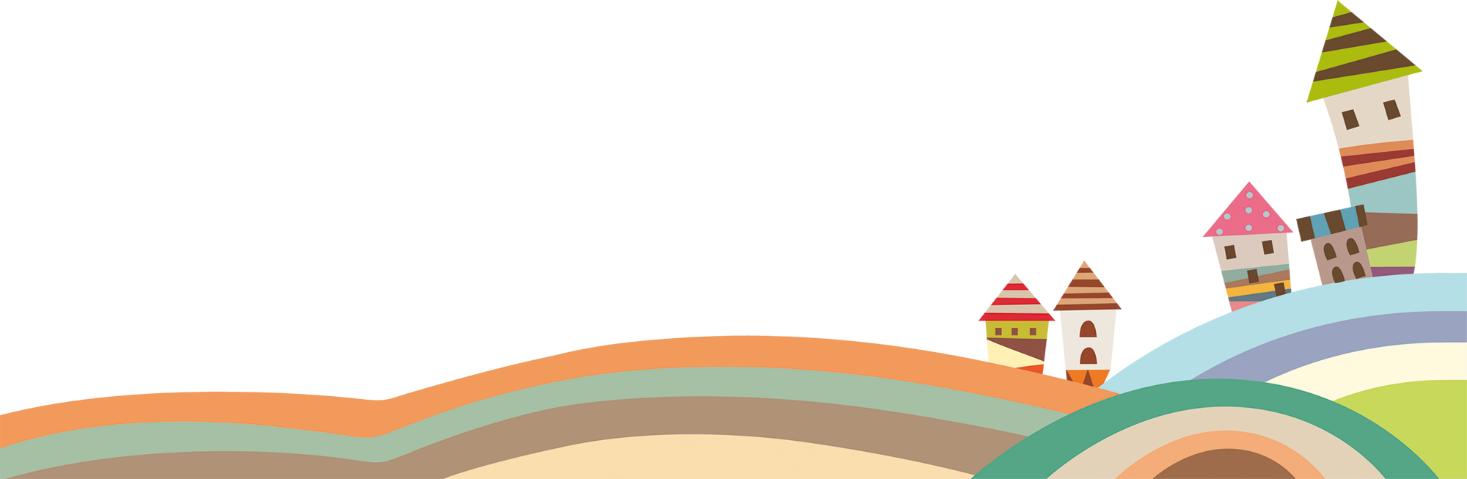 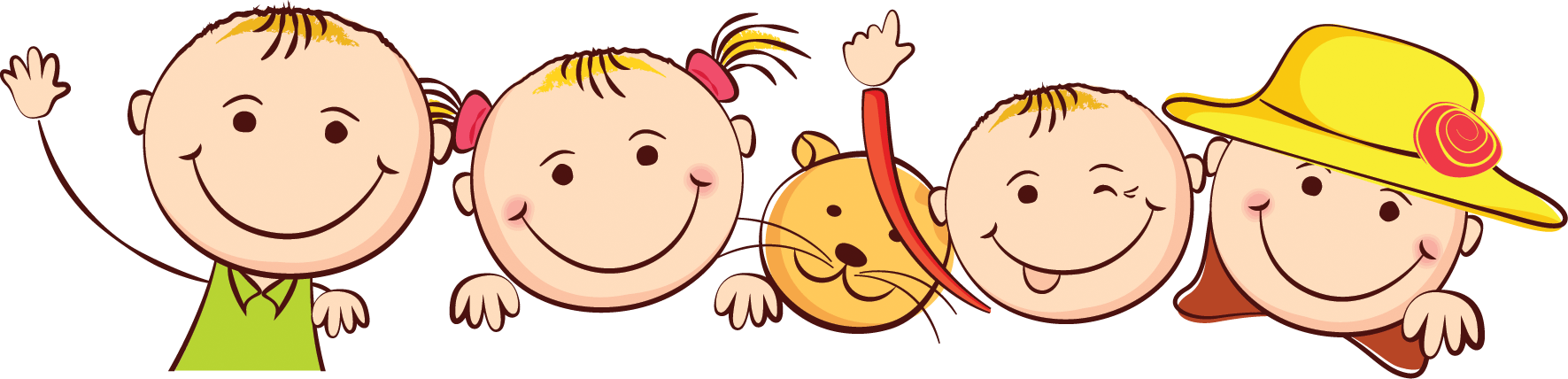 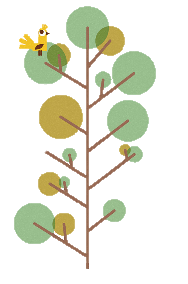 TRÒ CHƠI
“Ai nhanh – Ai đúng”
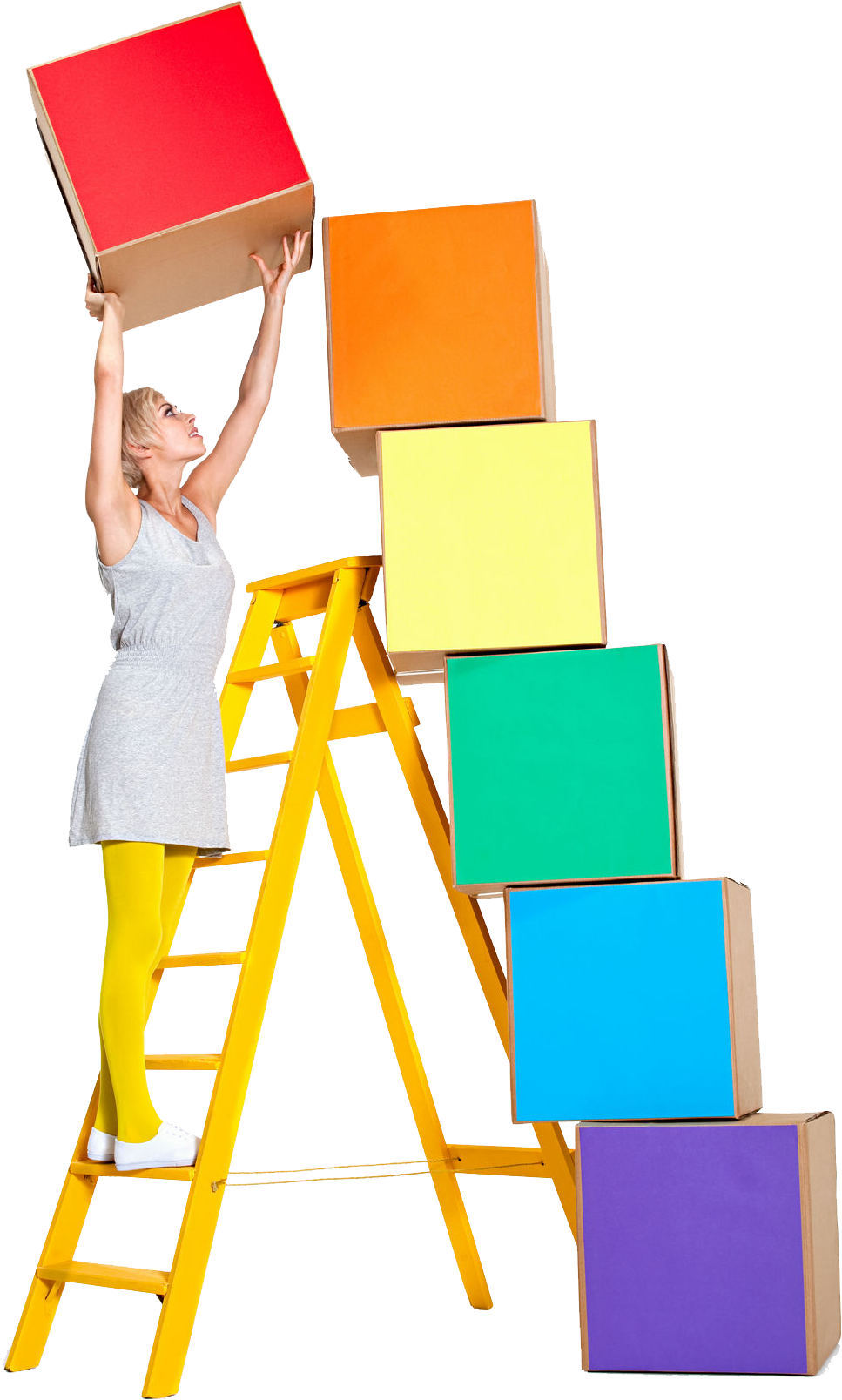 Học sinh lấy đúng, đủ số lượng tương ứng nhanh , nhất theo các số đã đưa như sau:
50
70
80
100
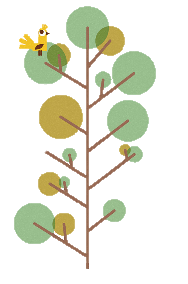 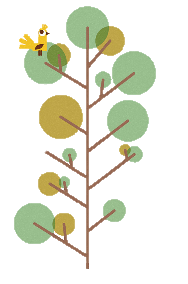 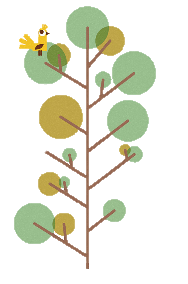 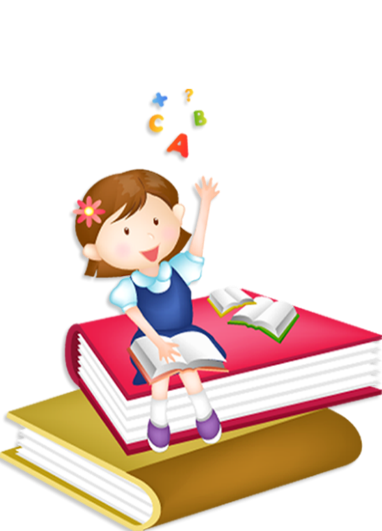 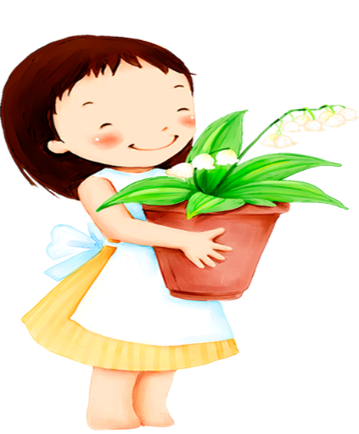 BÀI 73: CÁC SỐ TRONG PHẠM VI 1000
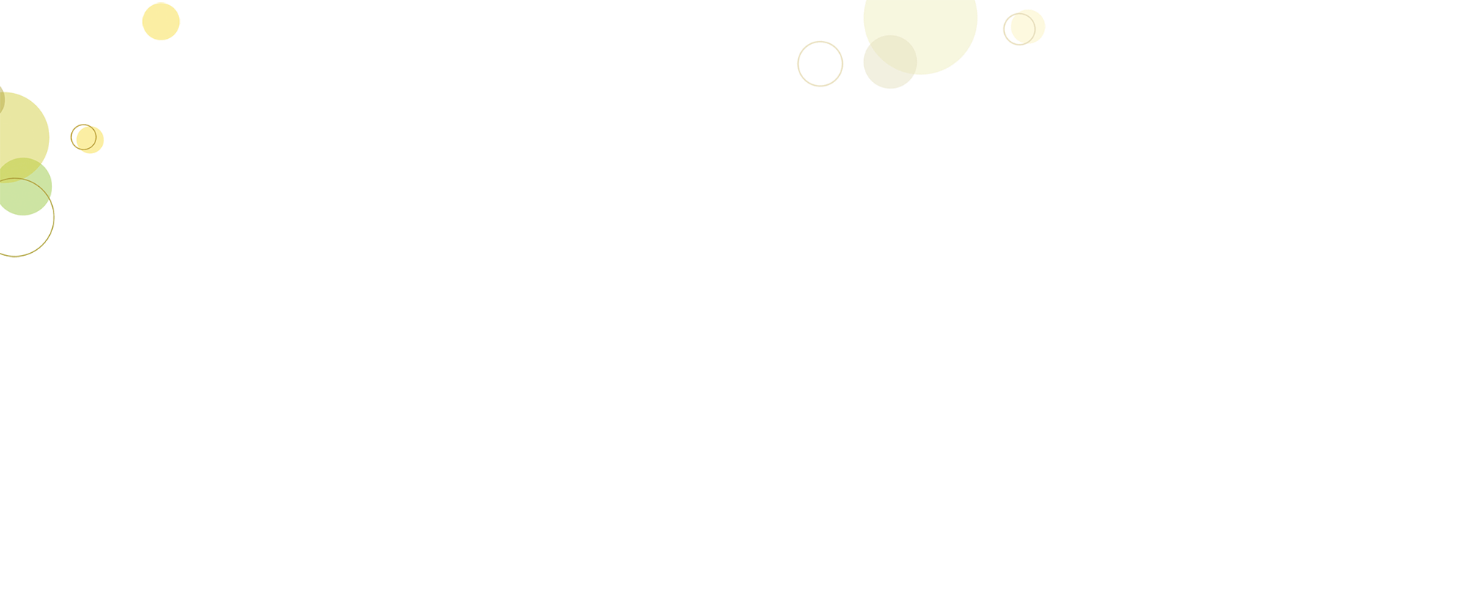 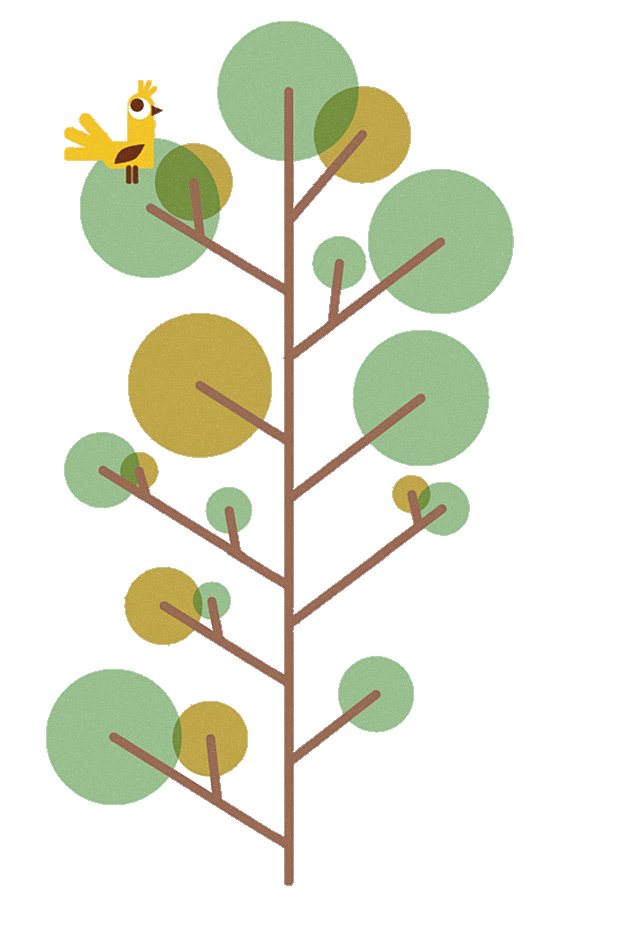 NỘI DUNG BÀI HỌC
Đếm theo trăm
Đếm theo chục
Đếm theo đơn vị
Thực hành
04
03
02
01
Vận dụng
05
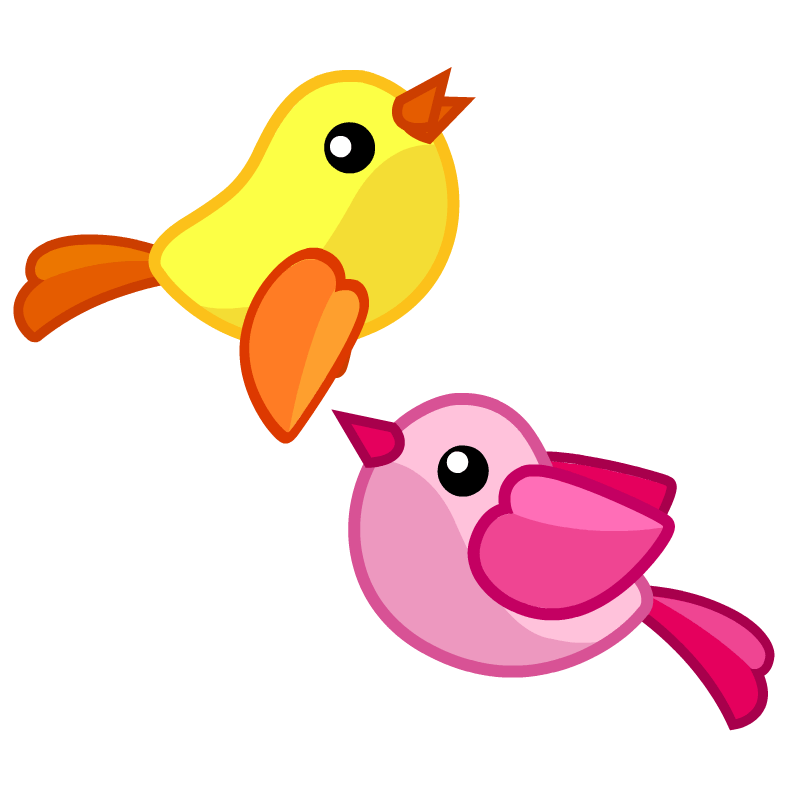 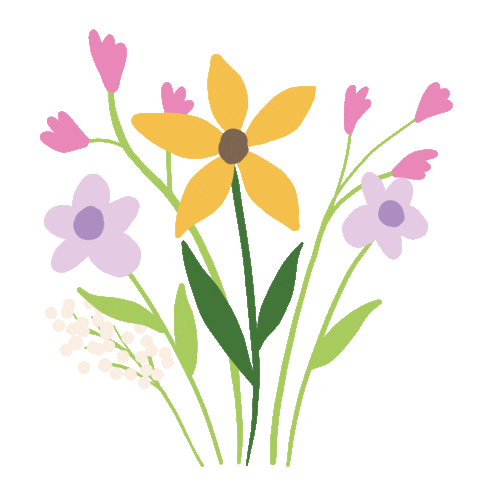 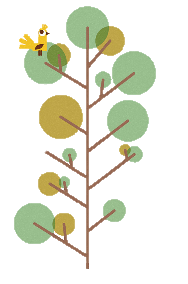 1. Đếm theo trăm
Quan sát hình và đếm
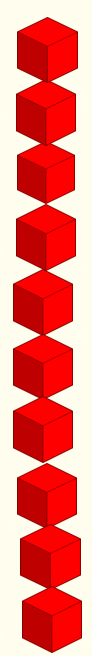 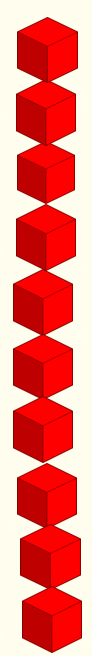 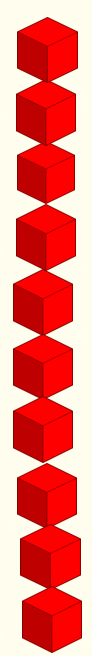 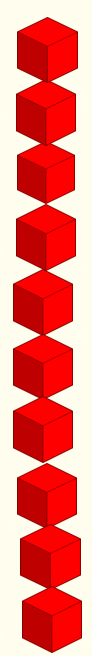 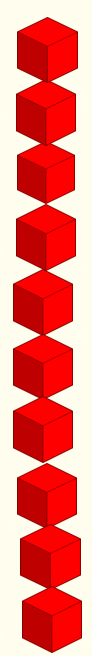 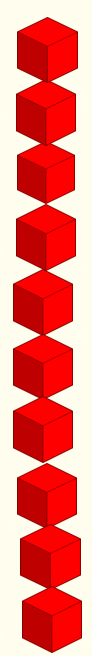 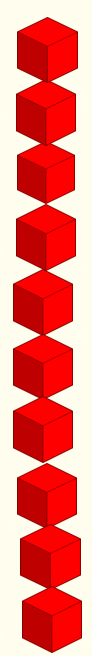 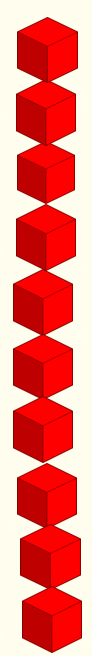 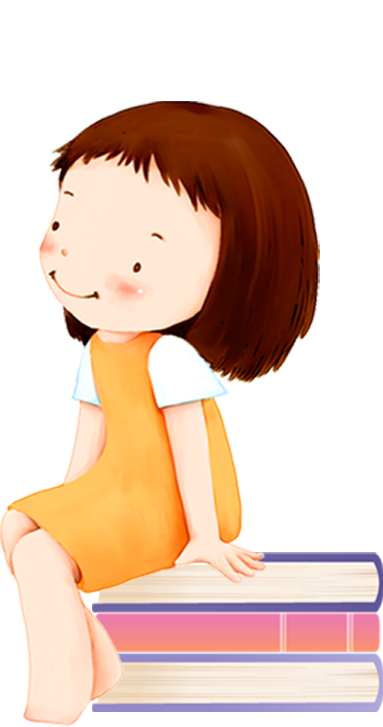 c).
7 chục
8 chục
1 chục
2 chục
3 chục
4 chục
5 chục
6 chục
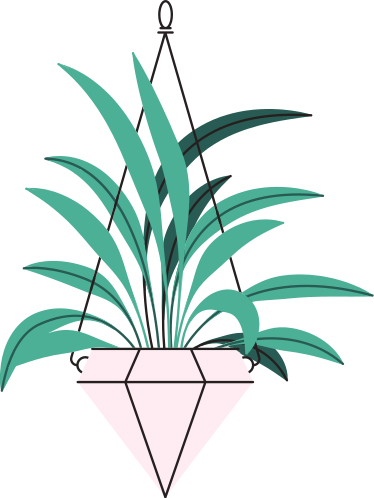 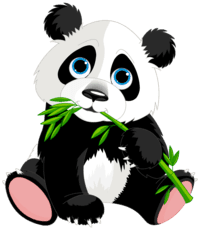 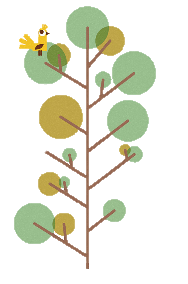 1. Đếm theo trăm
Quan sát hình và đếm
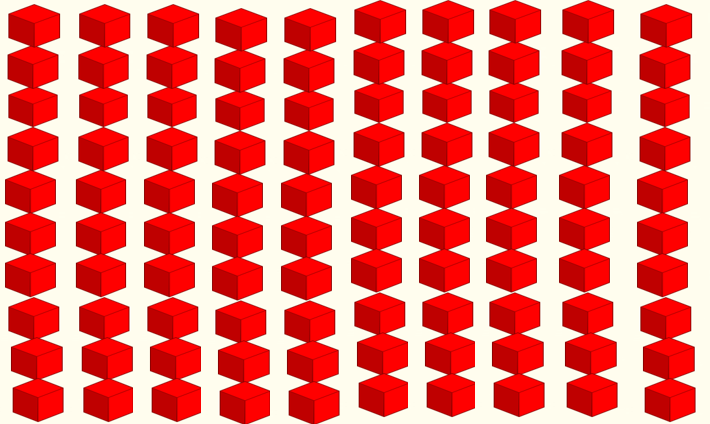 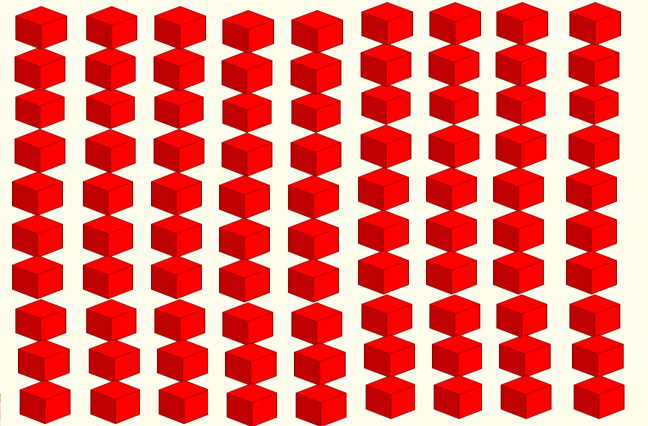 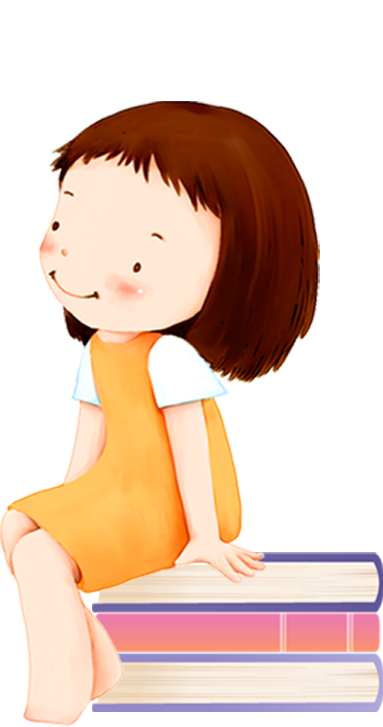 c).
1 trăm
9 chục
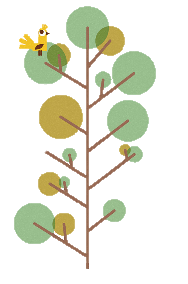 1. Đếm theo trăm
Quan sát hình và đếm
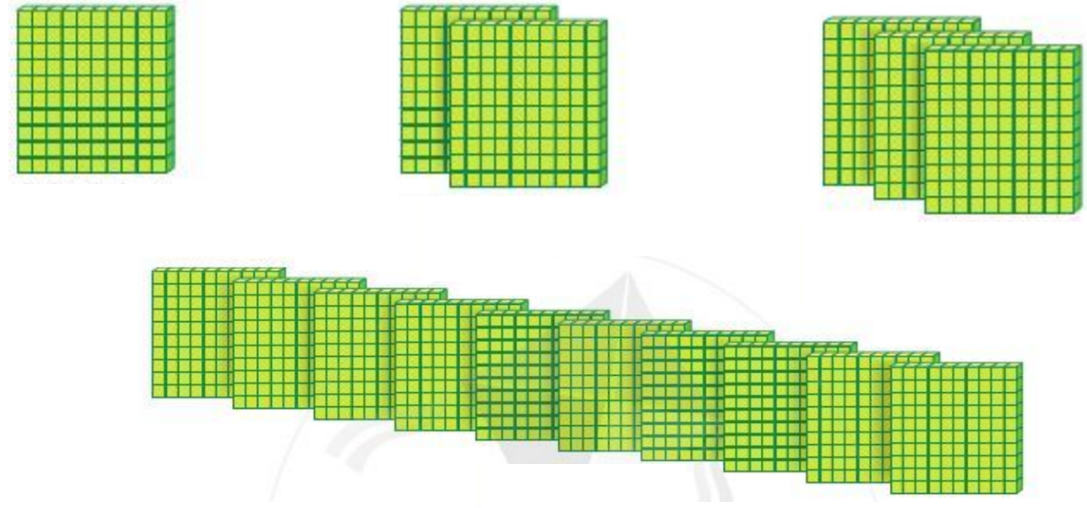 1 trăm (100)
2 trăm (200)
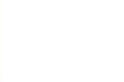 3 trăm (300)
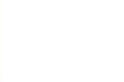 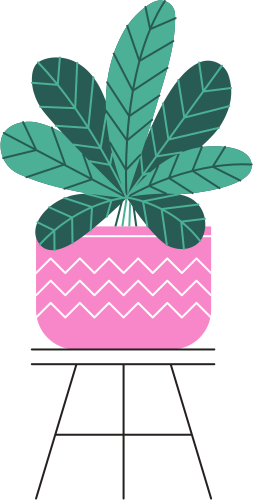 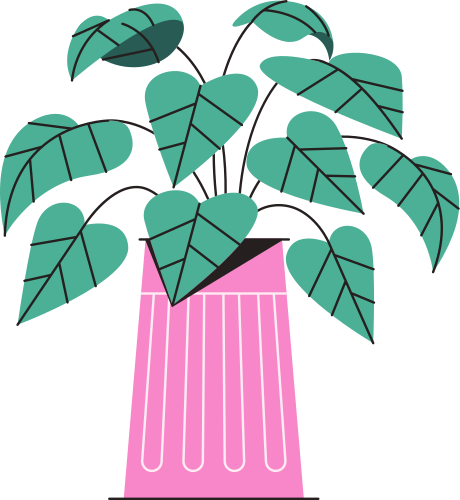 10 trăm = 1000
Mười trăm (1000)
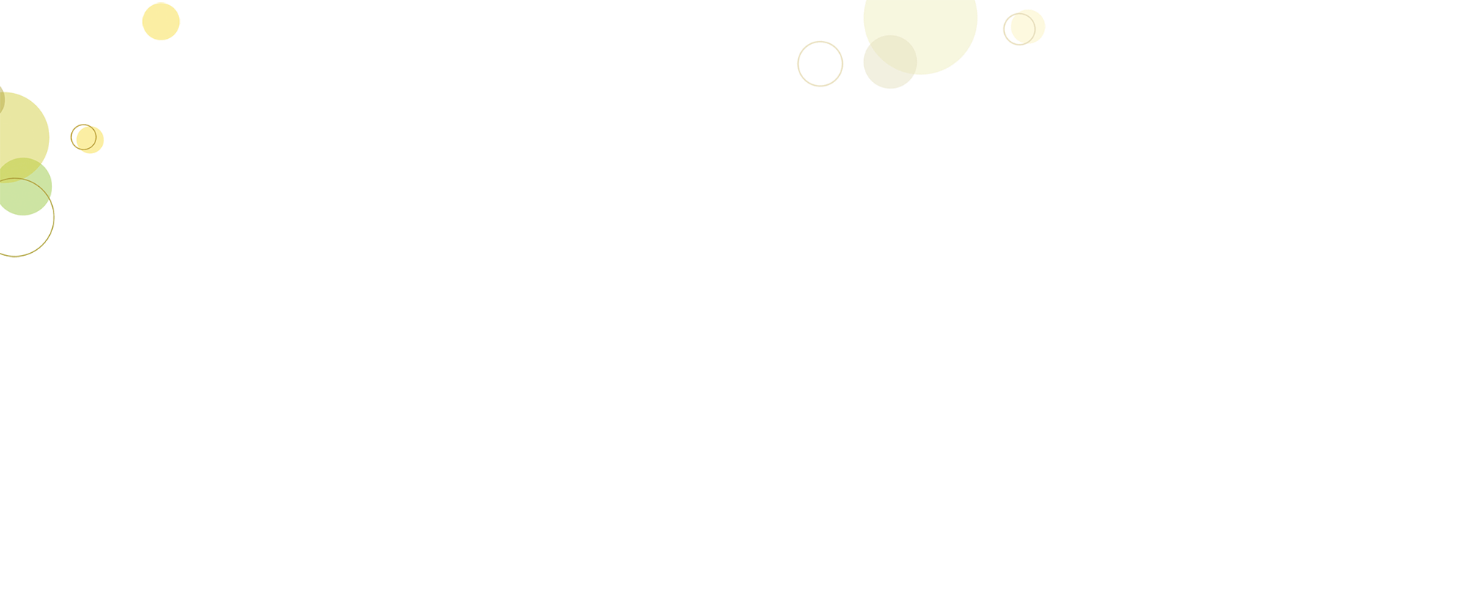 1. Đếm theo trăm
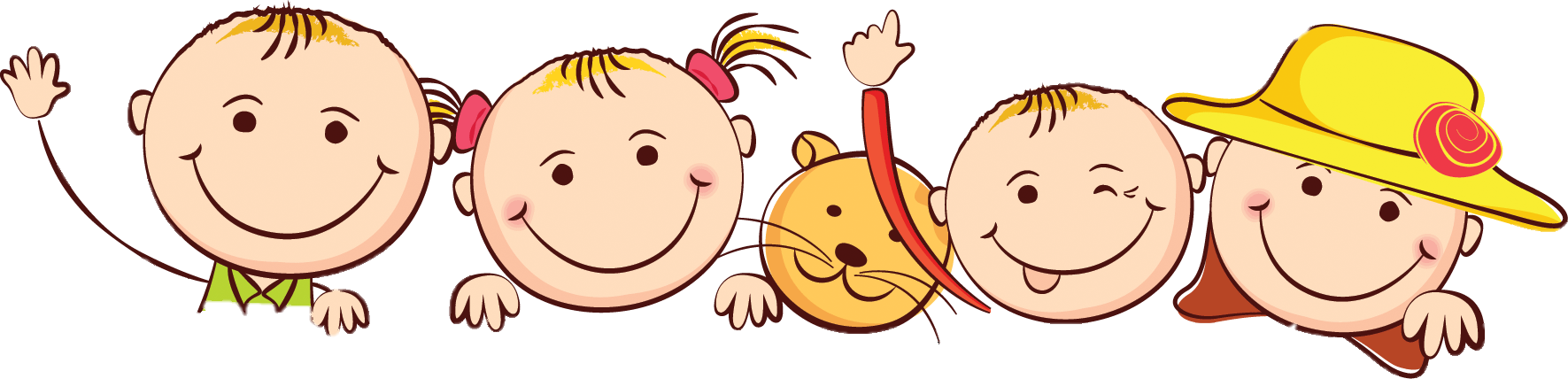 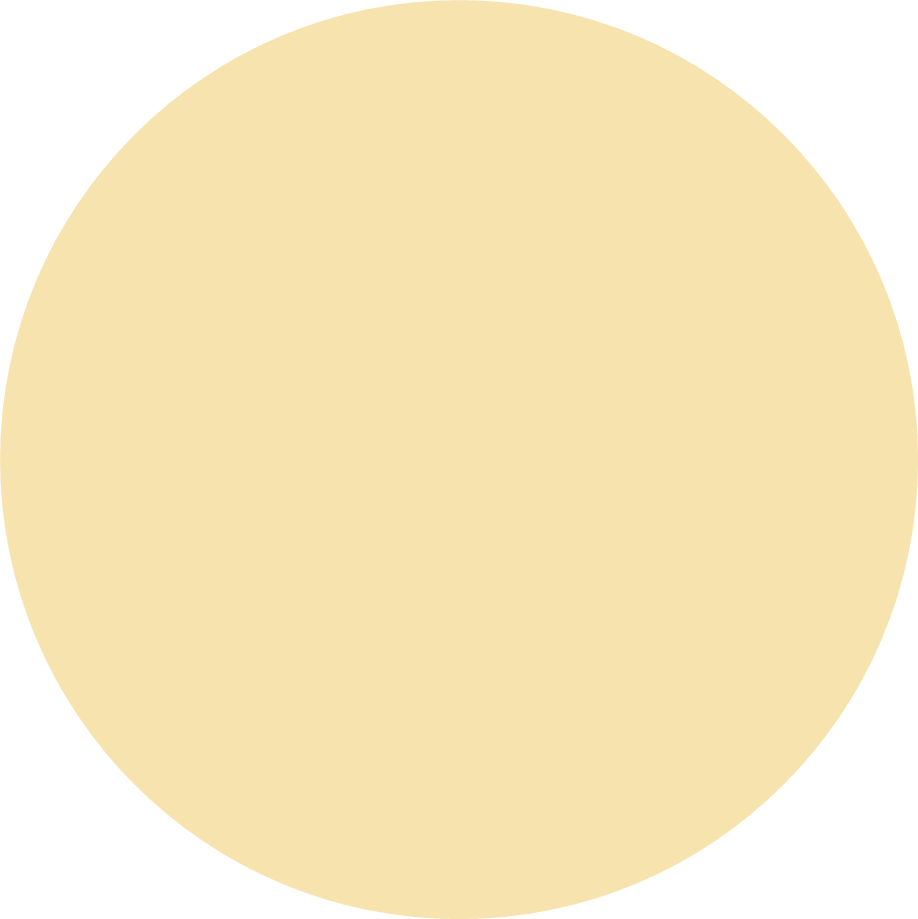 Các số 100, 200, 300, ...1000 là các số tròn trăm.
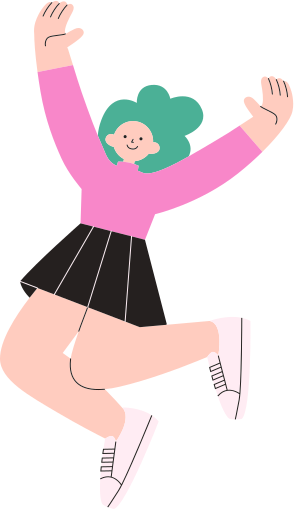 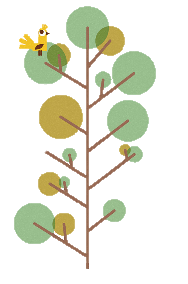 THỰC HÀNH
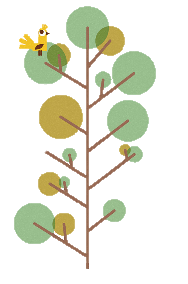 Bài 1. Viết các số
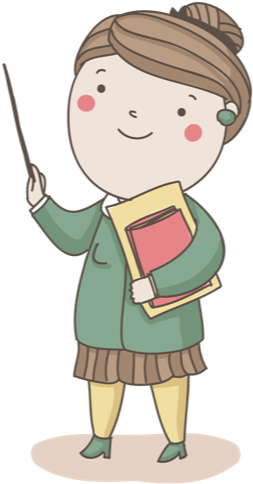 400
Bốn trăm
800
Tám trăm
500
Năm trăm
900
Chín trăm
Sáu trăm
Một nghìn
1000
600
700
Bảy trăm
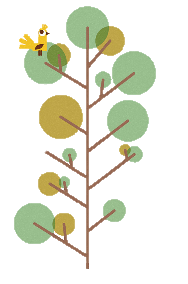 THỰC HÀNH
Bài 2. Số?
600
?
300
?
400
?
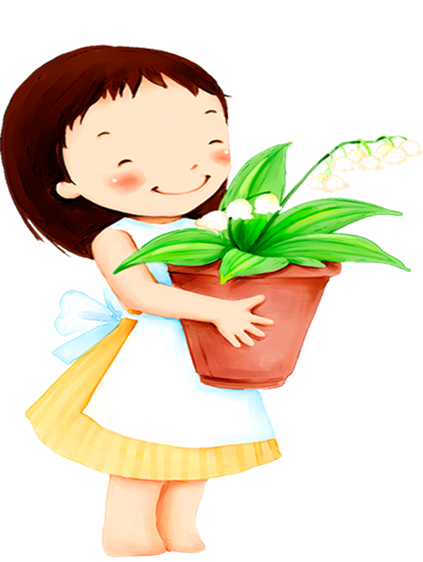 ?
900
700
?
100
200
500
800
1000
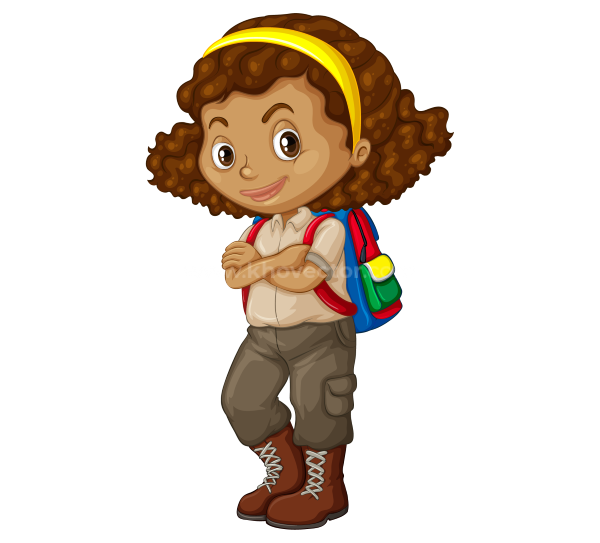 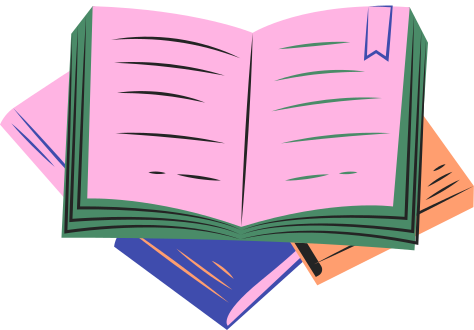 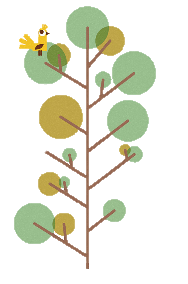 THỰC HÀNH
Bài 3. Chị Mai muốn mua 800 ống hút làm bằng tre. Chị Mai cần lấy mấy hộp bút
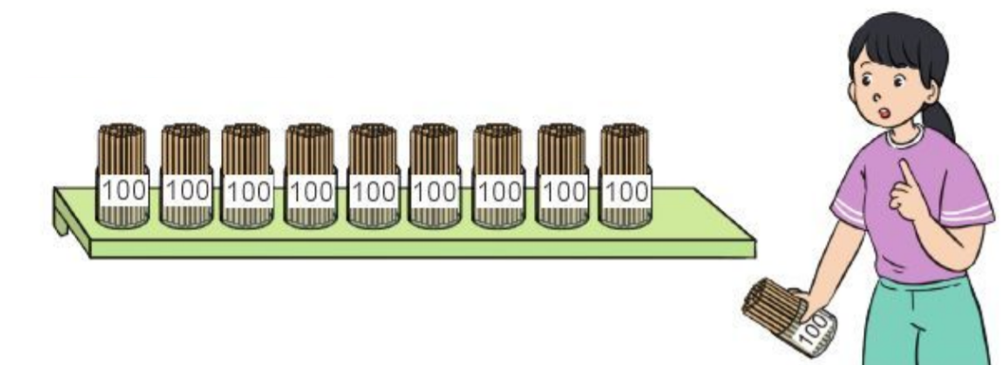 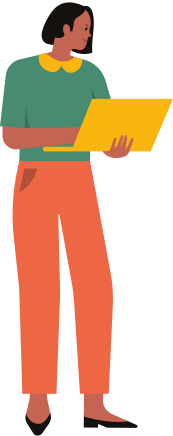 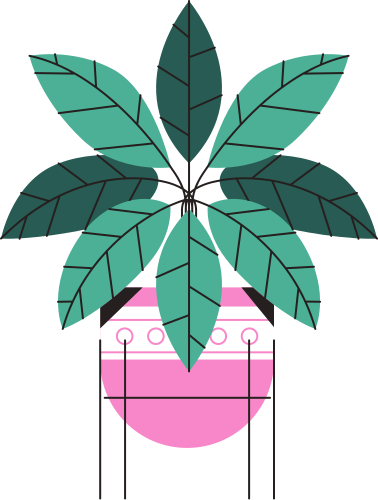 Một hộp ống hút có 100 ống hút
=> Chi Mai cần lấy 8 hộp
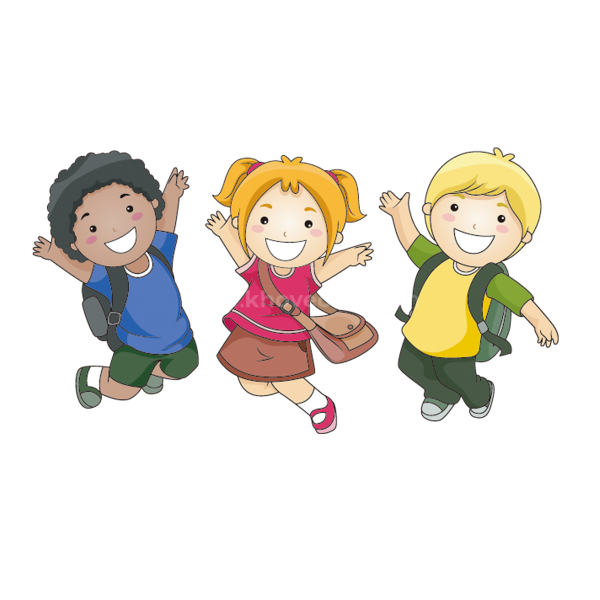 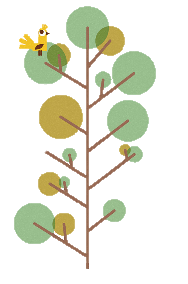 3. Đếm theo chục
Quan sát và đếm các khối sau
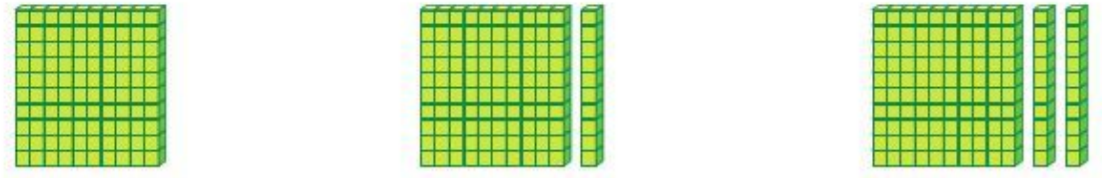 Một trăm mười (110)
Một trăm hai mười (120)
1 trăm (100)
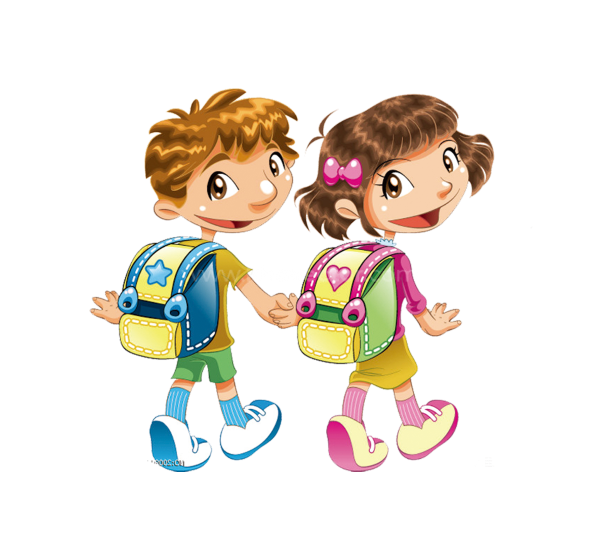 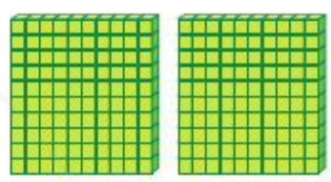 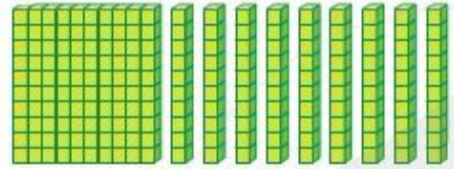 Hai trăm (200)
Một trămchín mươi (190)
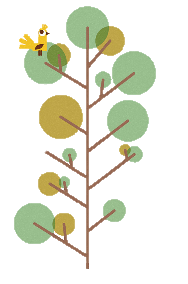 3. Đếm theo chục
Vận dụng cách đọc trên để đọc các số tròn chục sau đây:
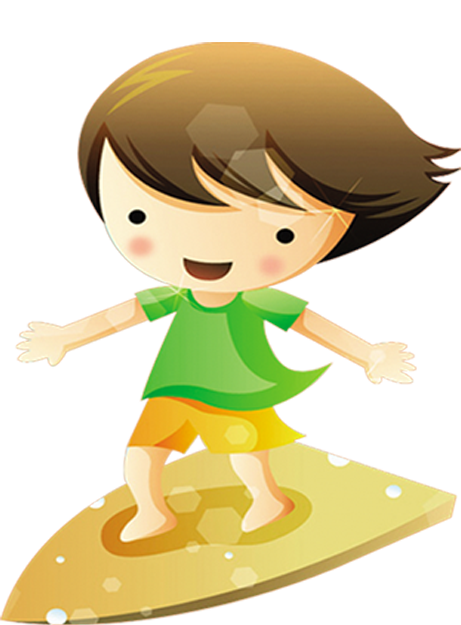 Năm trăm bốn mươi
540
 550
 560
110
210
310
Một trăm mười
Năm trăm năm mươi
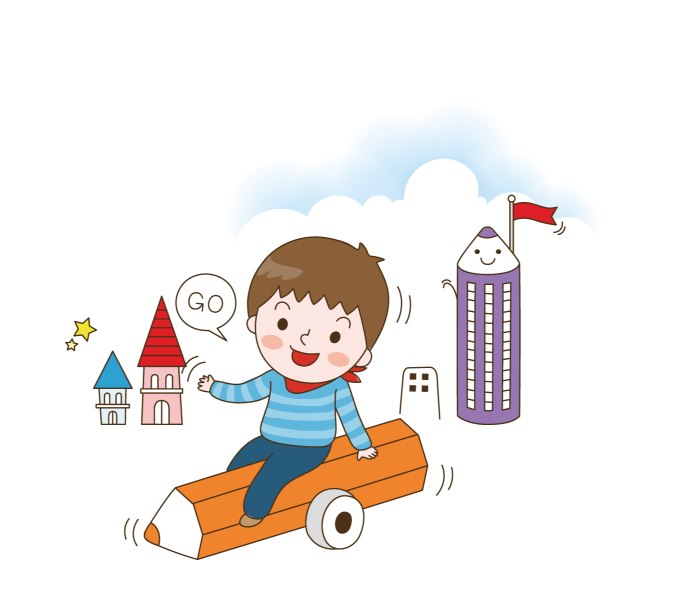 Hai trăm mười
Năm trăm sáu mươi
Ba trăm mười
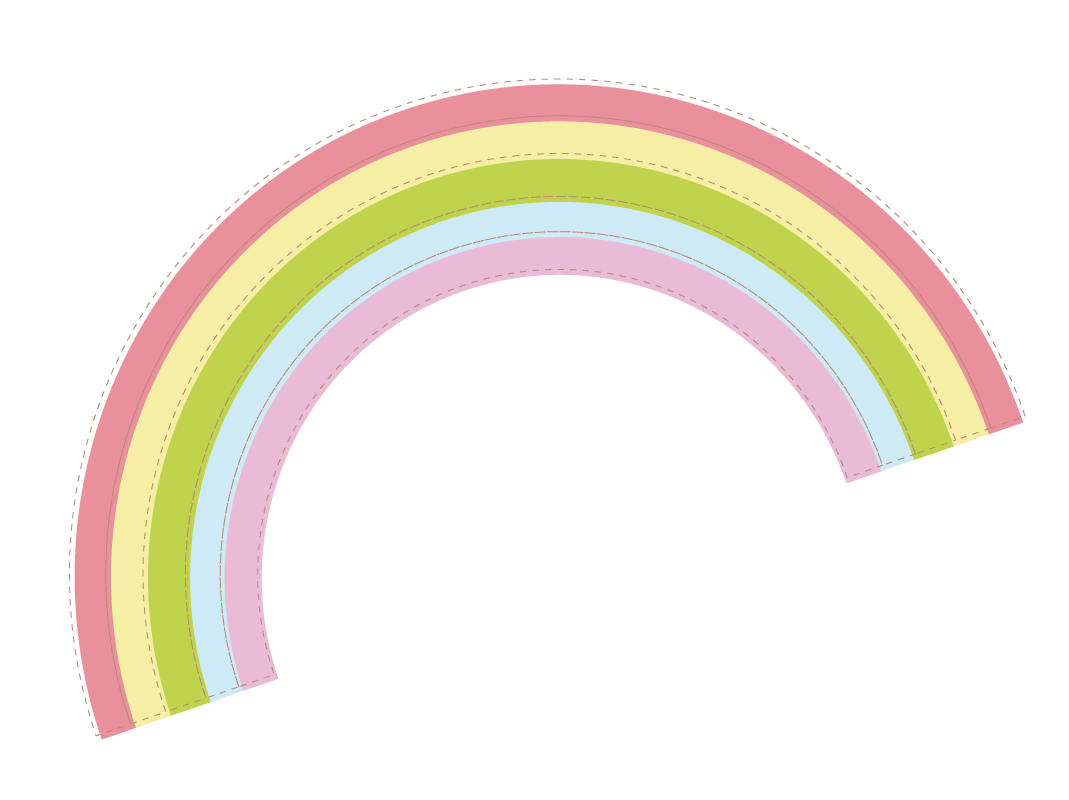 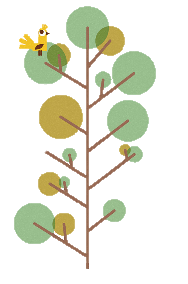 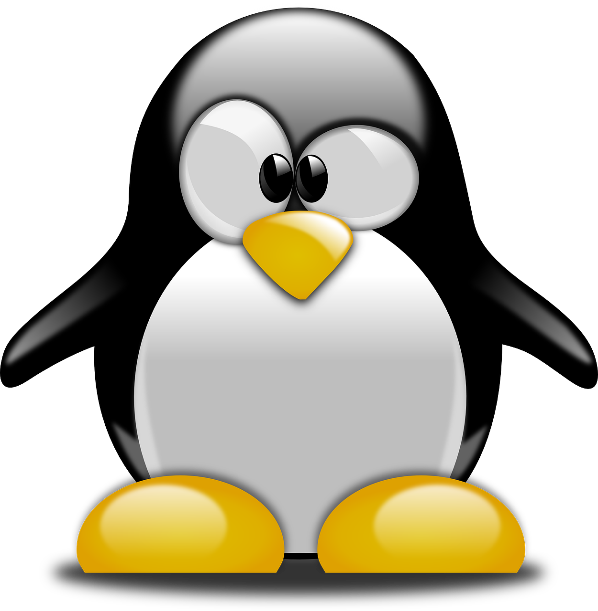 THỰC HÀNH
Bài 4. Chọn số tương ứng với cách đọc
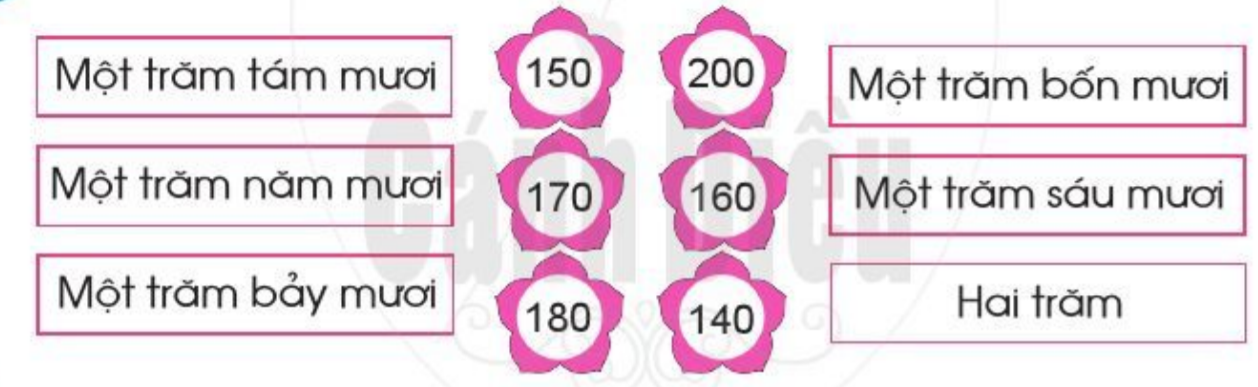 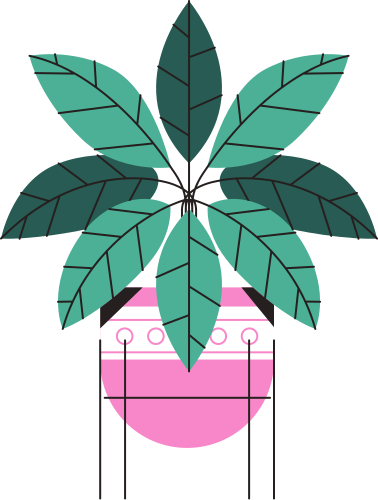 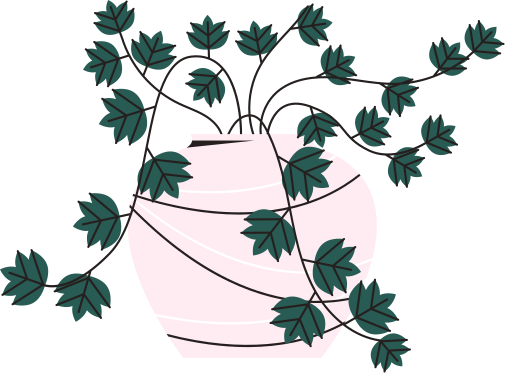 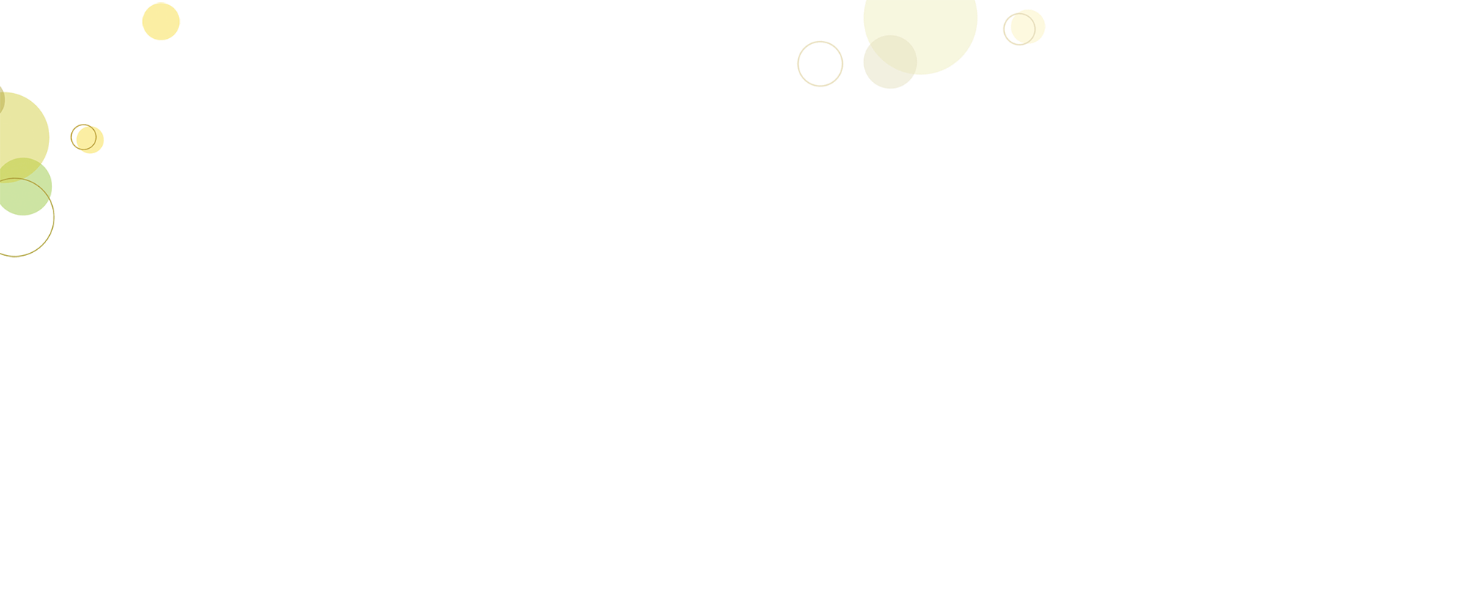 THỰC HÀNH
Bài 5. Số?
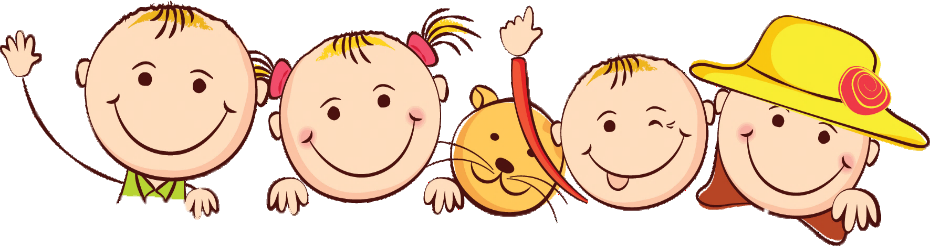 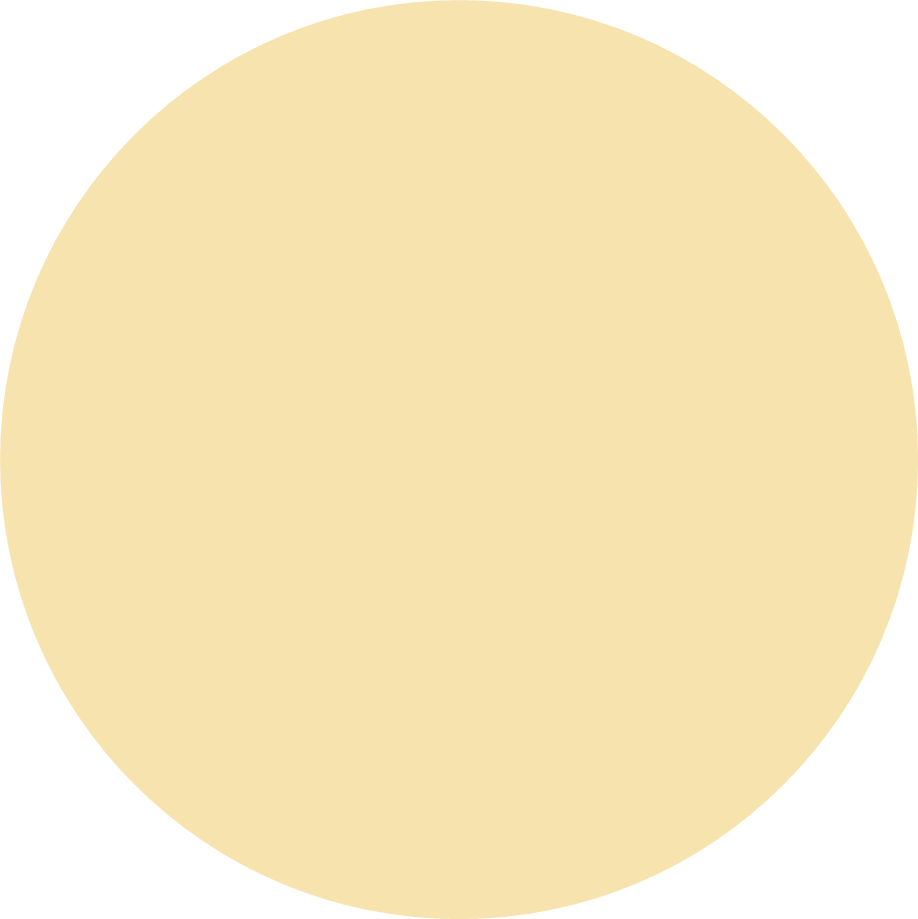 180
?
160
200
?
?
190
?
150
140
170
130
?
110
120
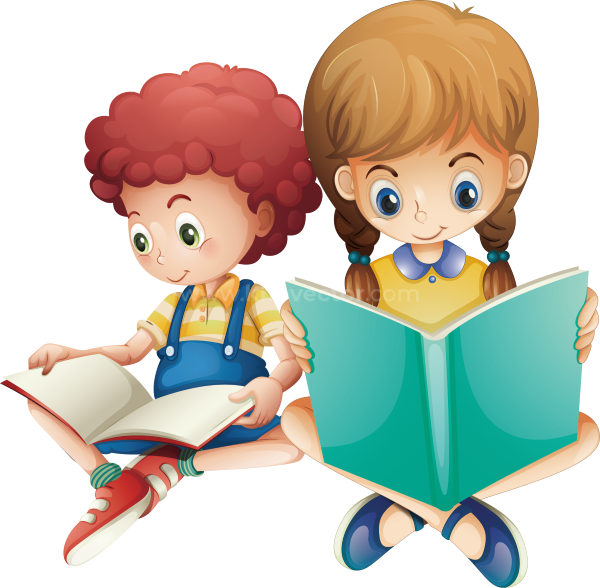 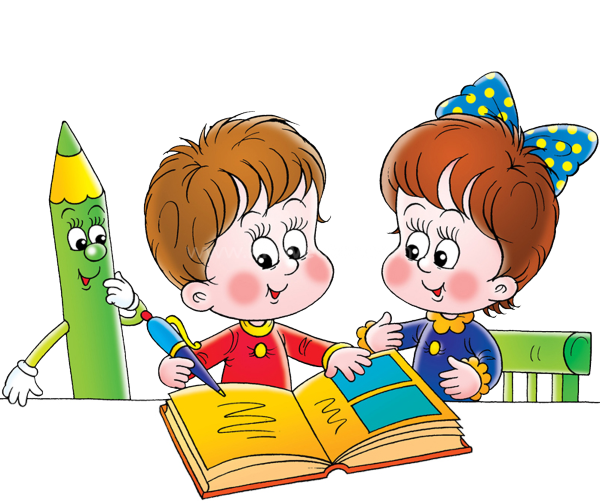 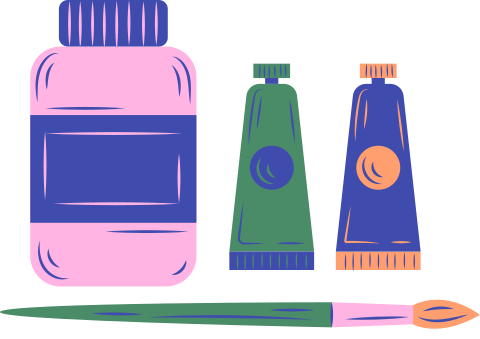 THỰC HÀNH
Bài 6. Chọn chữ đặt trước đáp đáp án đúng
Số cúc áo trong hình vẽ bên:
A. 800     B. 170       C. 80
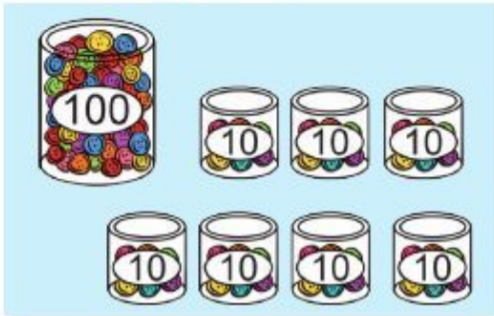 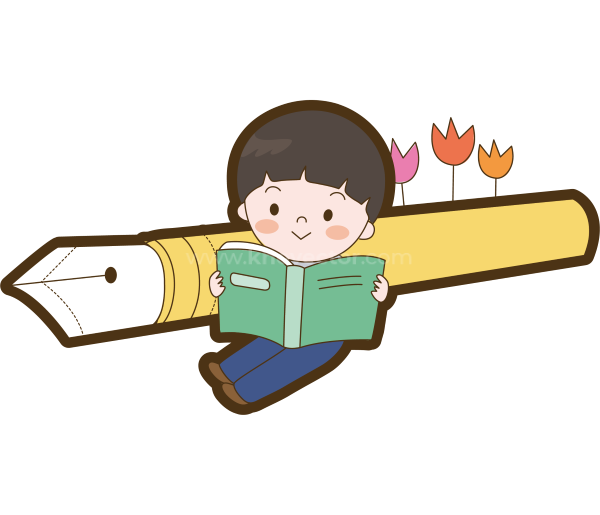 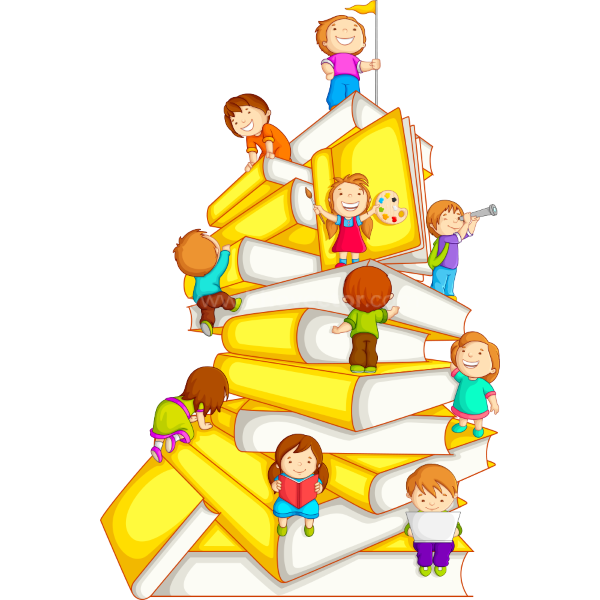 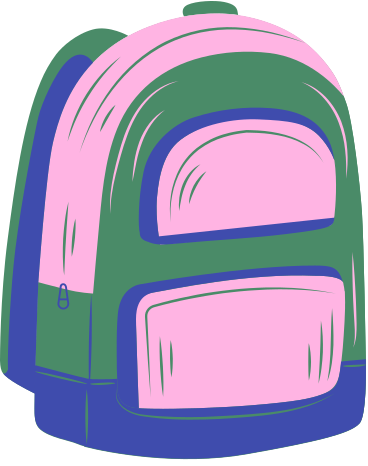 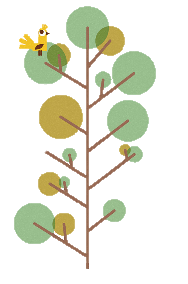 3. Đếm theo đơn vị
Quan sát hình và tập đếm
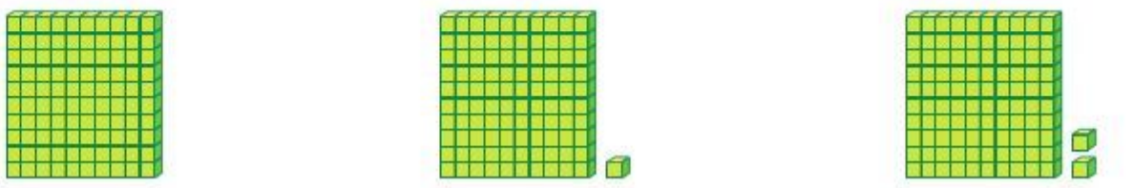 Một trăm linh hai (102)
Một trăm linh một (101)
Một trăm (100)
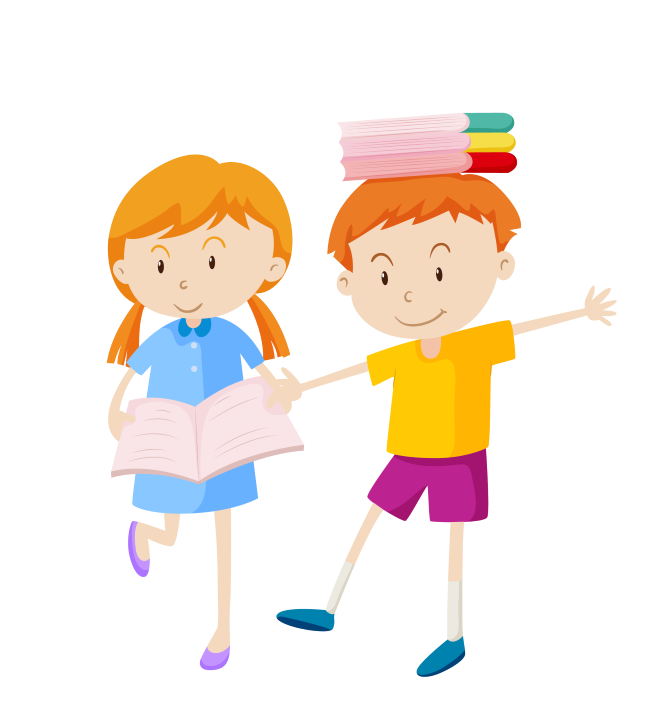 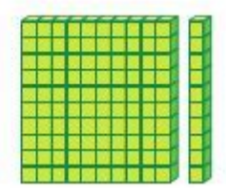 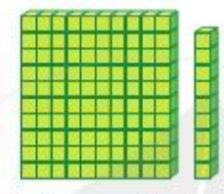 Một trăm mười (110)
Một trăm linh chín (109)
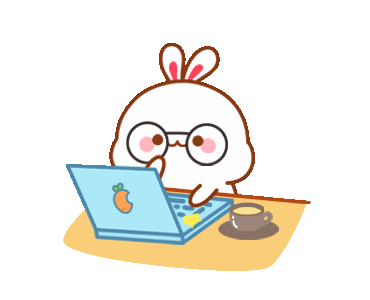 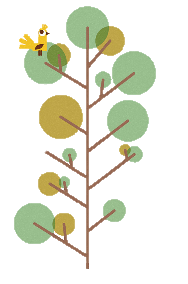 THỰC HÀNH
Bài 7. Chọn cách đọc tương ứng với số:
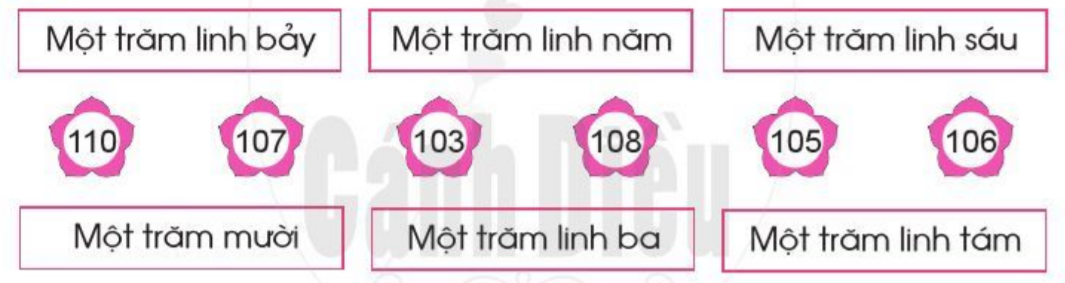 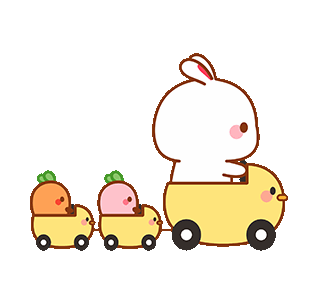 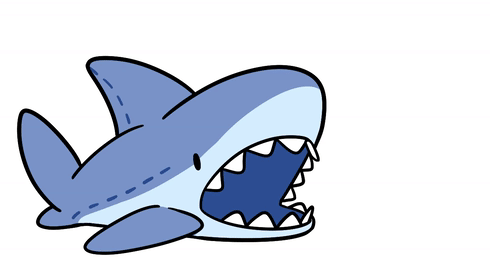 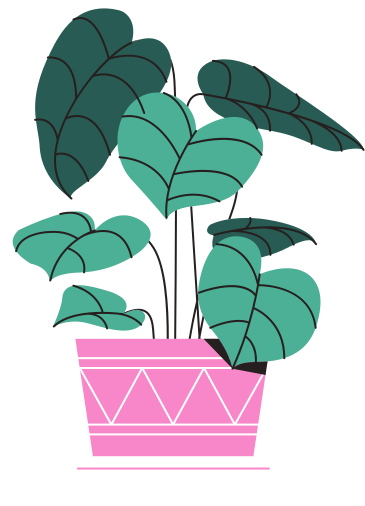 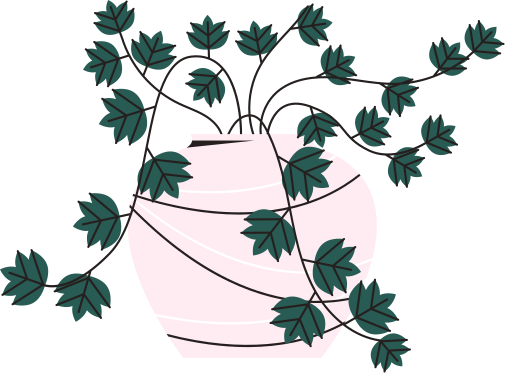 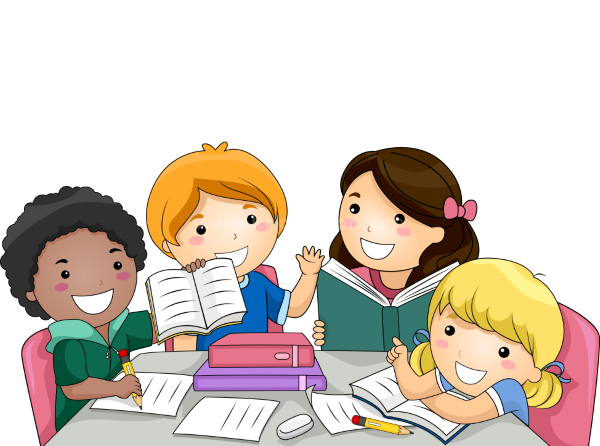 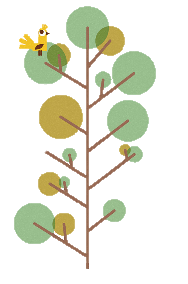 THỰC HÀNH
Bài 8. Số?
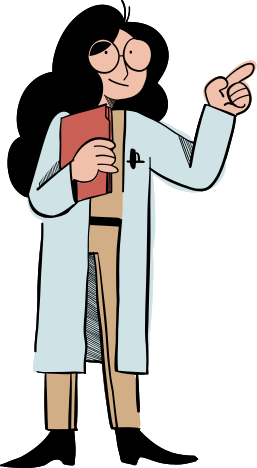 103
?
104
?
109
110
108
?
107
106
?
?
105
101
102
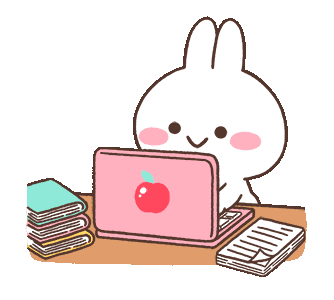 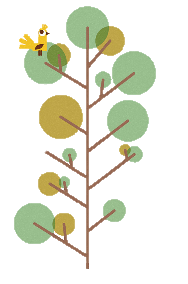 THỰC HÀNH
Bài 9. Lấy cho đủ số lượng
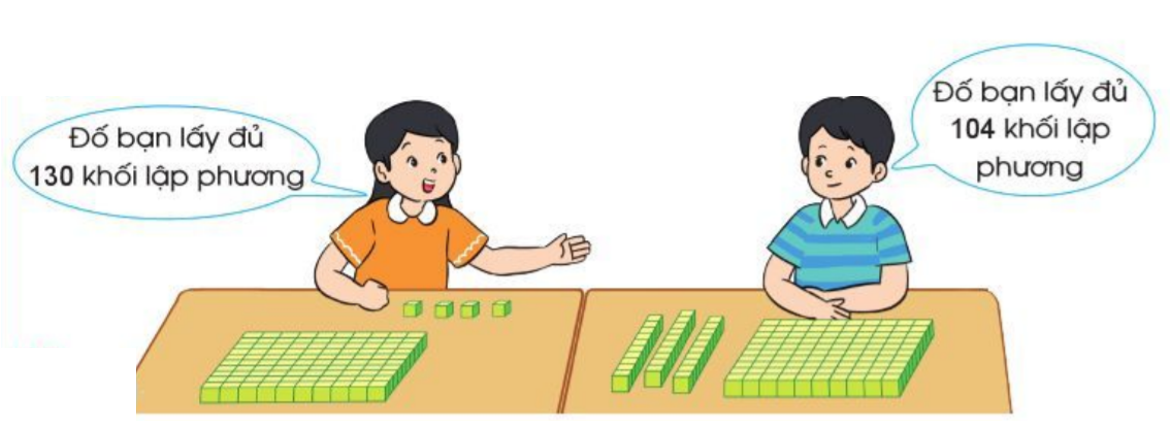 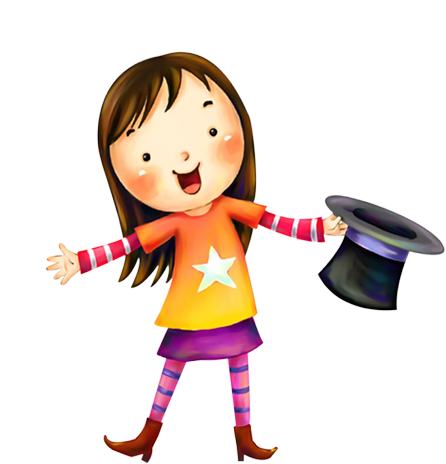 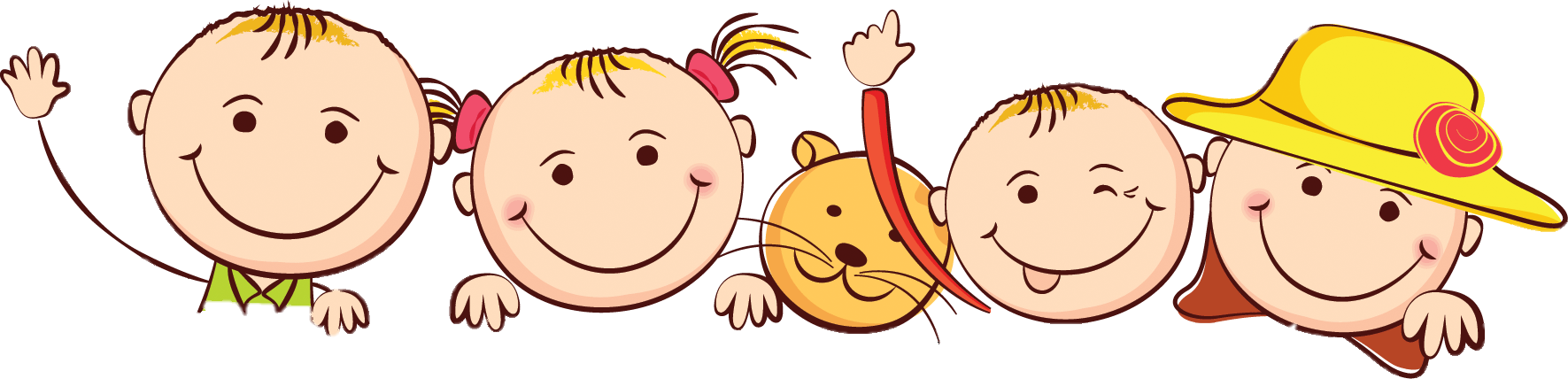 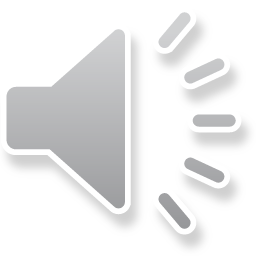 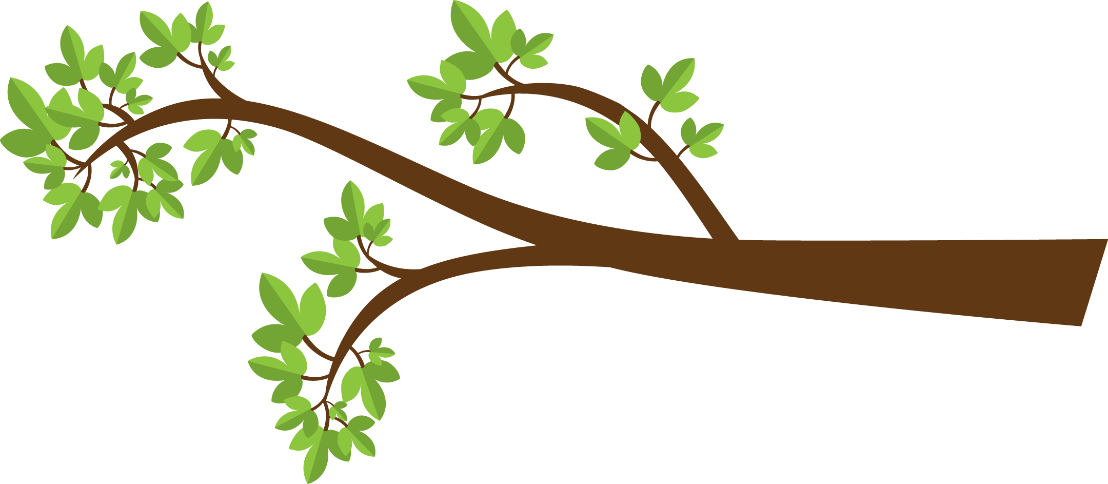 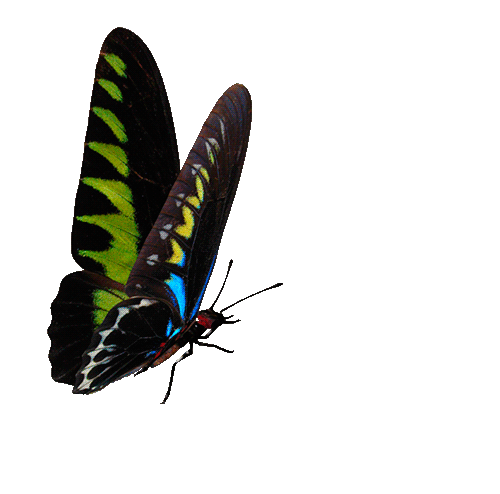 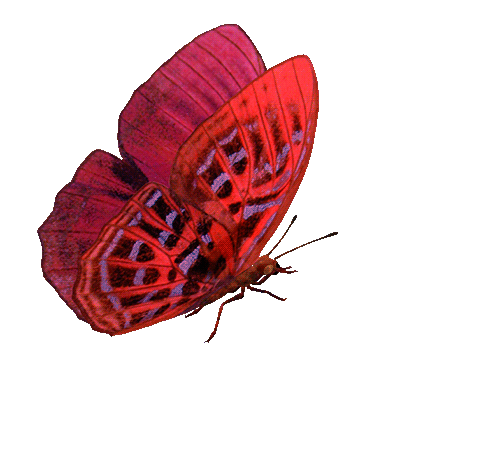 BẮT BƯỚM
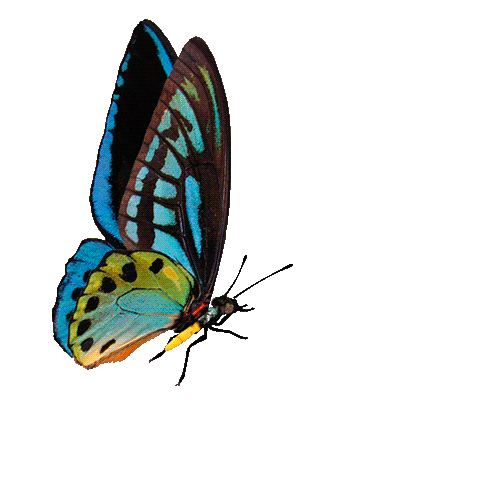 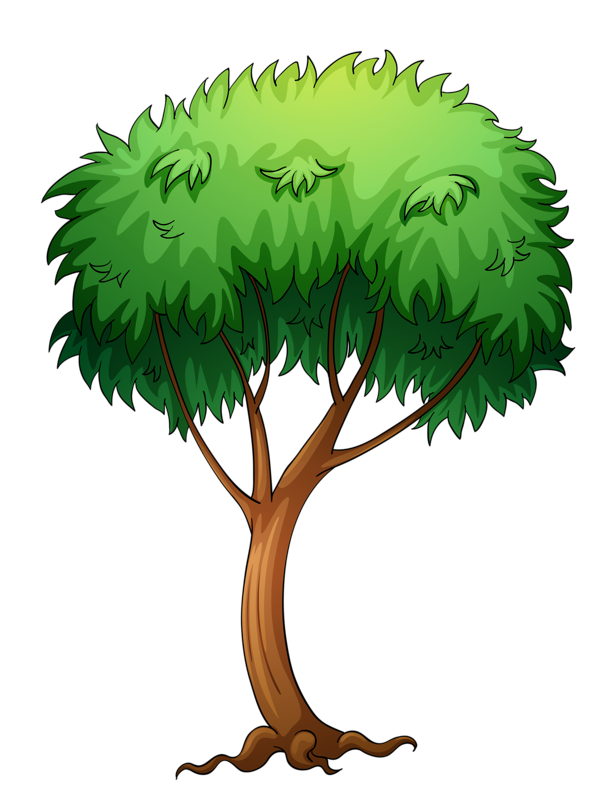 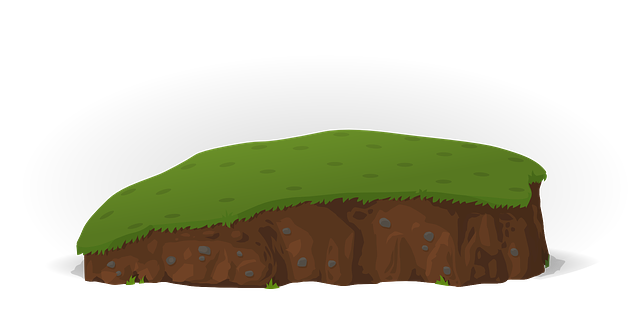 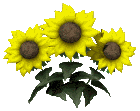 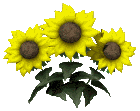 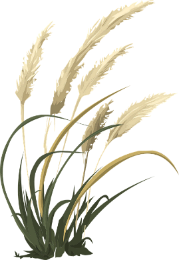 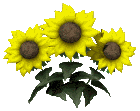 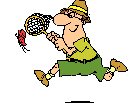 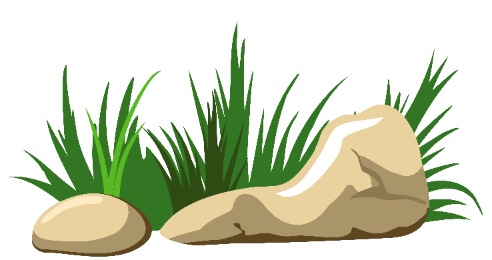 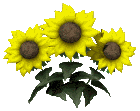 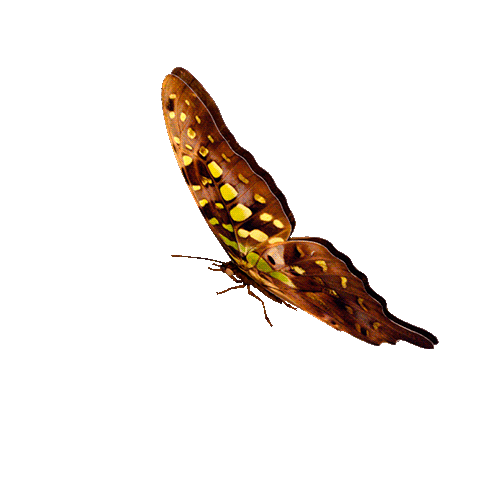 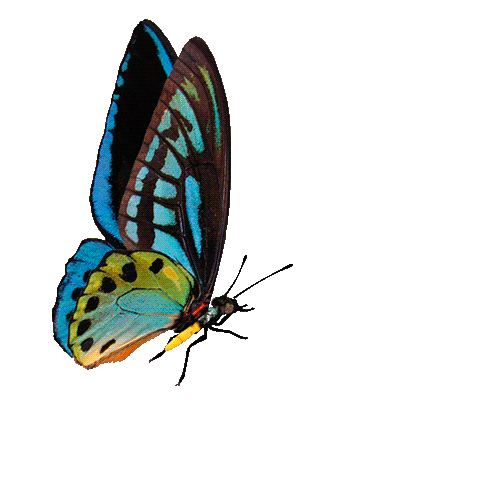 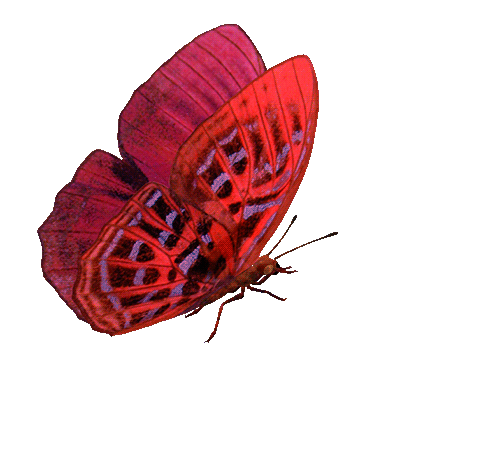 1
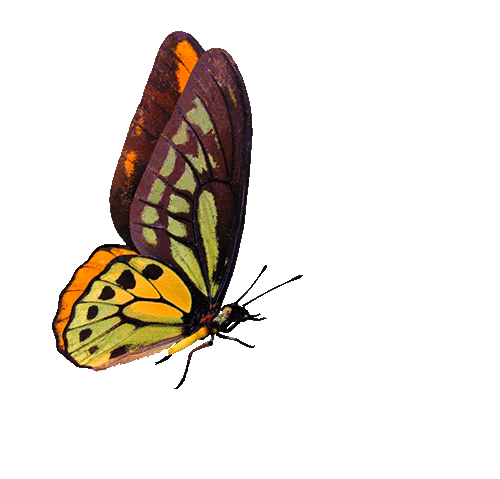 CHÚC MỪNG 
ĐỘI A
5
CHÚC MỪNG 
ĐỘI B
8
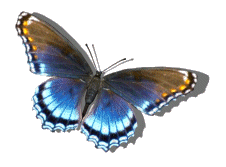 7
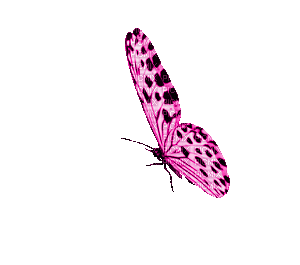 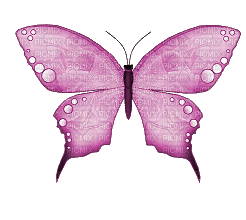 2
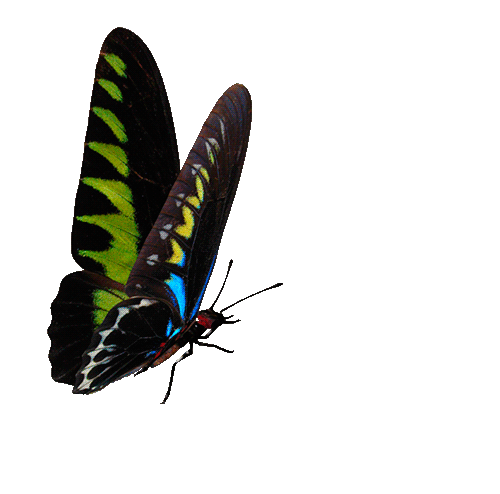 6
4
3
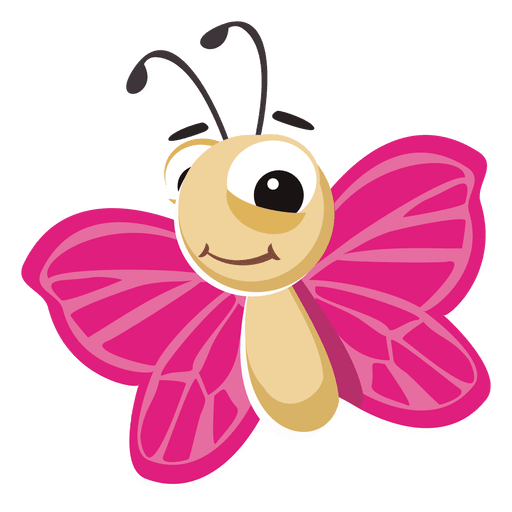 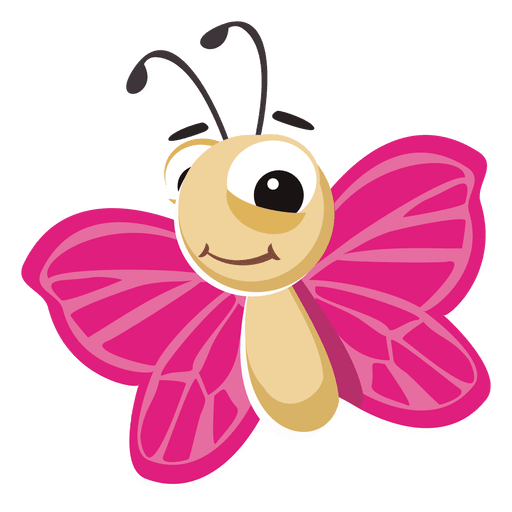 1
2
3
4
5
6
7
8
9
10
1
2
3
4
5
6
7
8
9
10
PIPI
TEAM A
TEAM B
Đọc số : 115
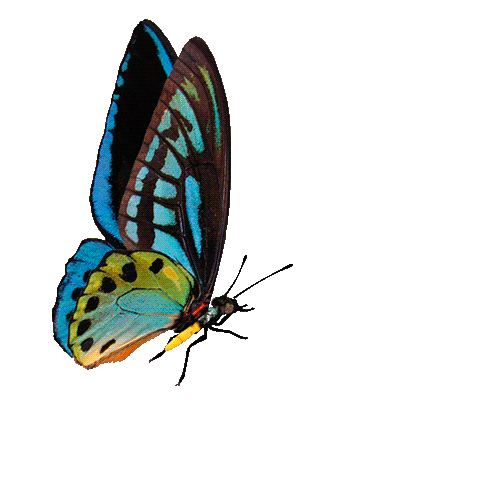 A. Một trăm mười  lăm
B. Một trăm mười
C. Một trăm năm mốt
GO HOME
D. Tất cả đều sai
Viết số: Một trăm linh chín
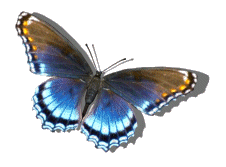 A . 190
B. 1009
C. 19
GO HOME
D. 109
Điền số: 108 , 109, ……, 111, 112,……, …….
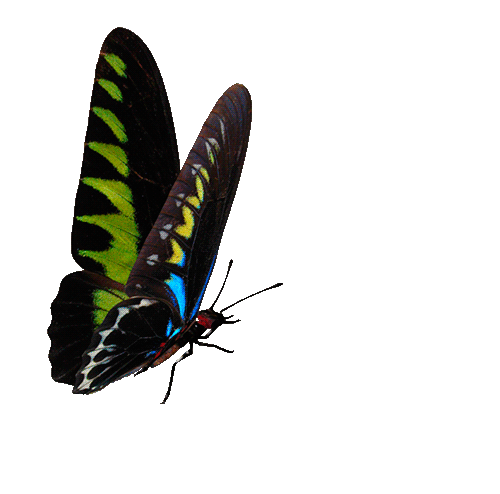 A. 108, 109, 107, 111, 112, 110, 114
B. 108, 109, 110, 111, 112, 113, 114
C. 108, 109, 110, 112, 111, 113, 114
GO HOME
D. 108. 109, 110, 111, 112, 114
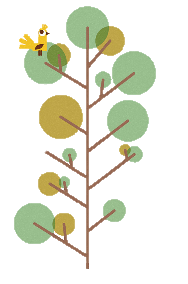 HƯỚNG DẪN VỀ NHÀ
Làm bài tập trong SBT
Ôn tập lại bài đã học
Chuẩn bị bài mới
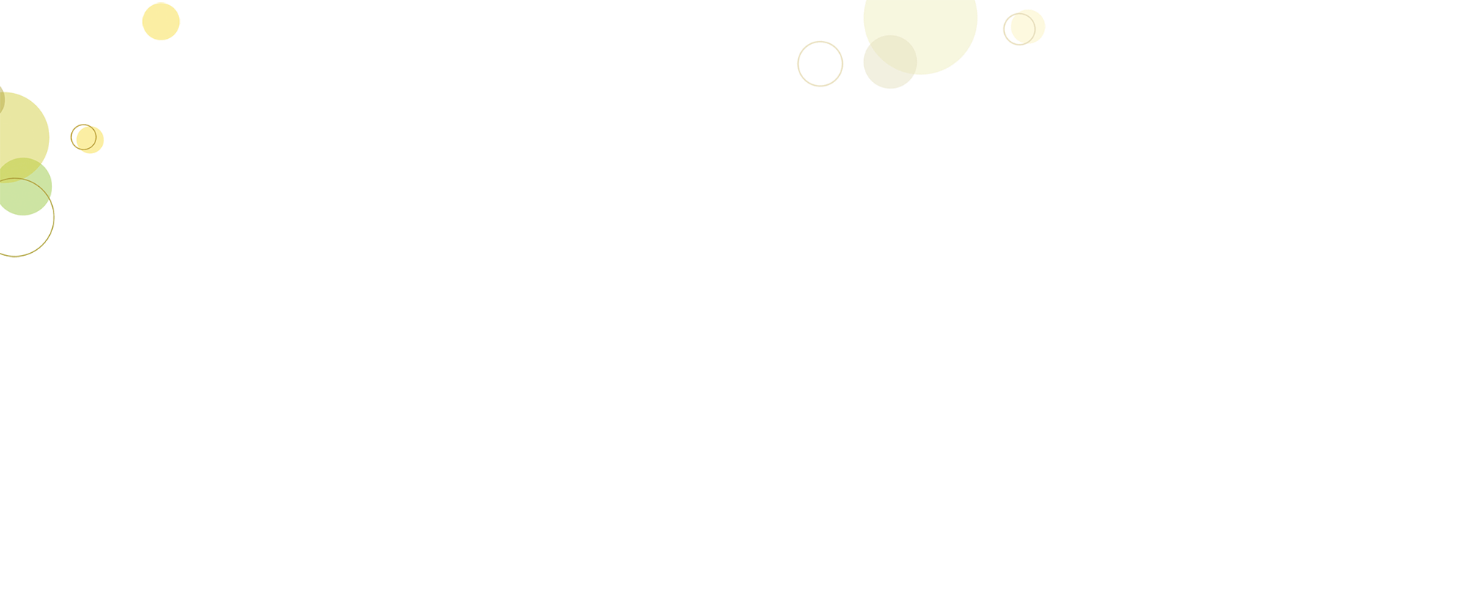 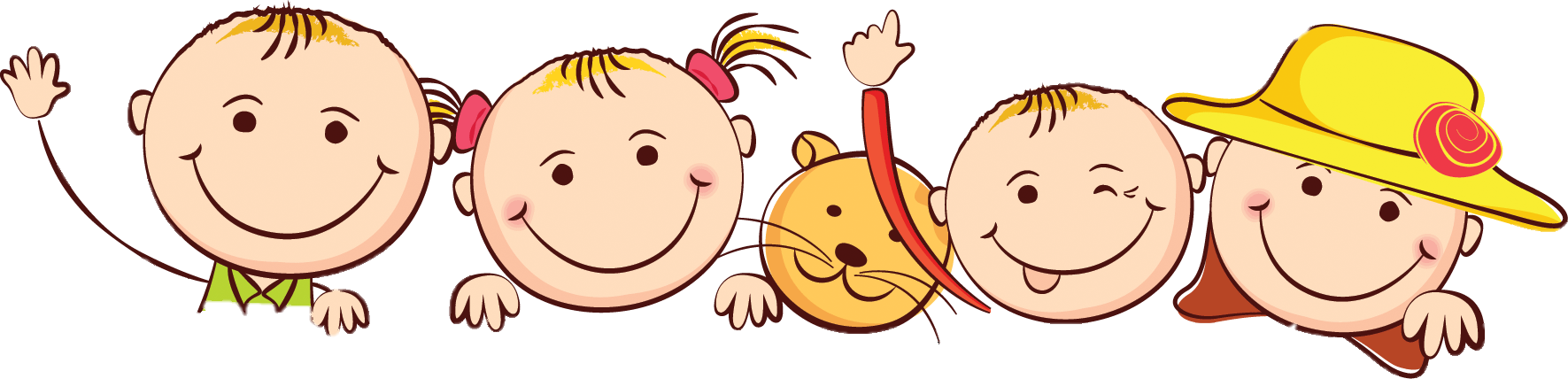 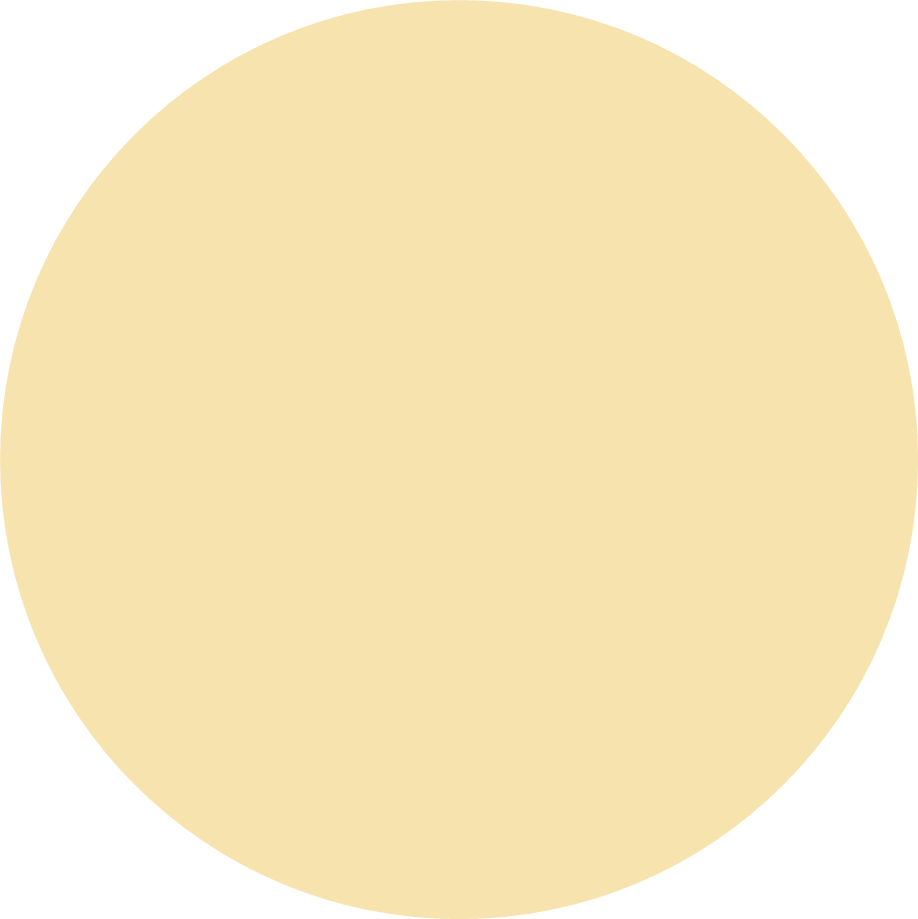 Hẹn gặp lại các con vào tiết học sau!